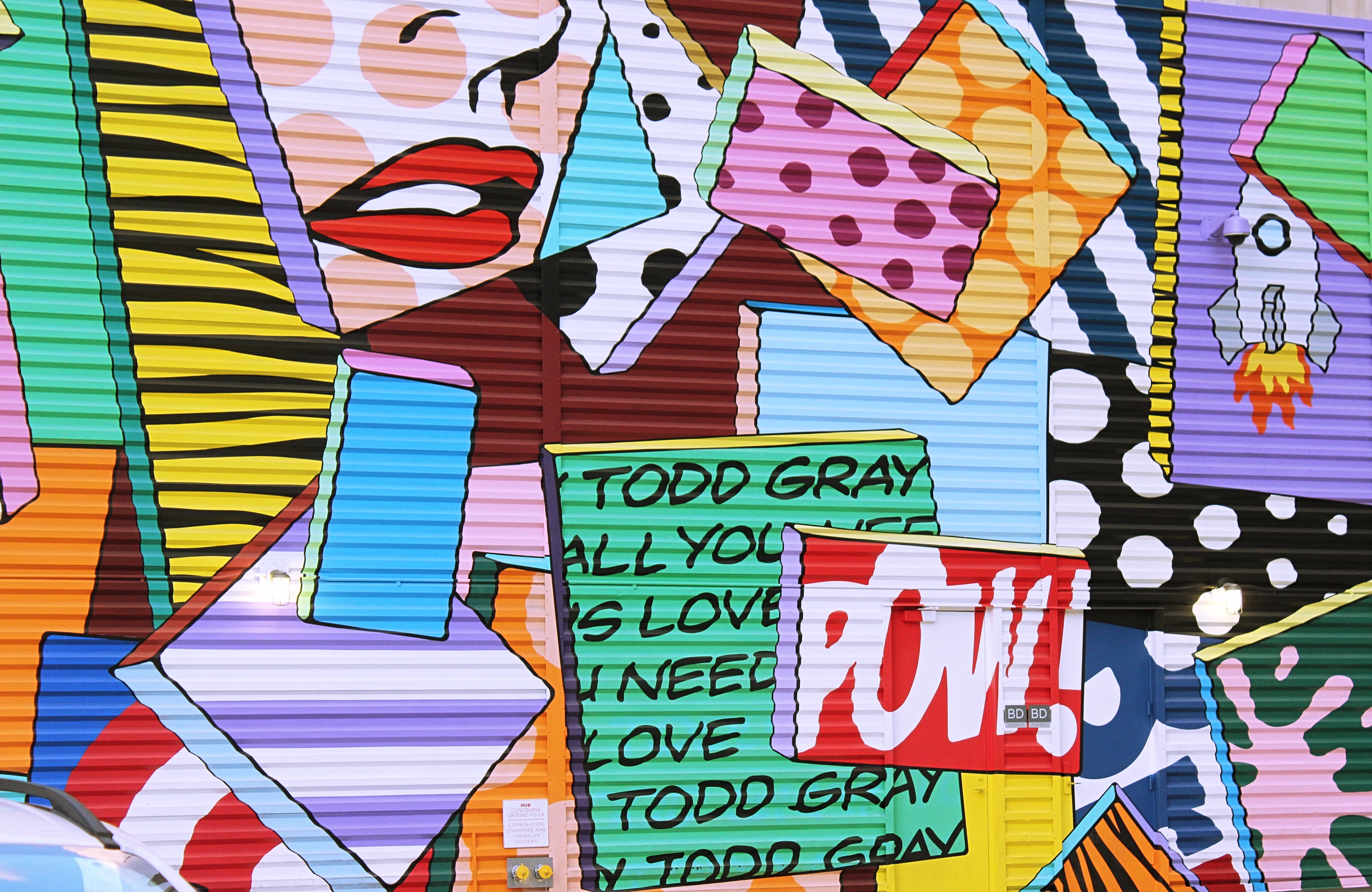 Gestaltwetten
Beeld
Naslagwerk
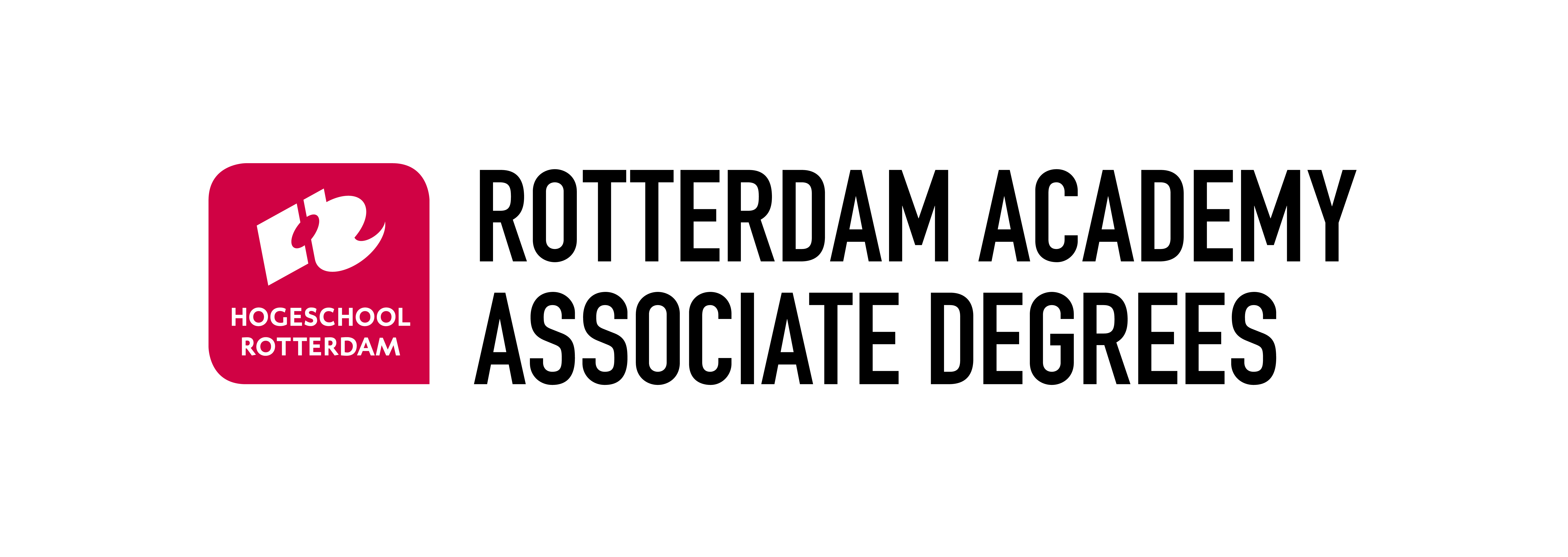 Gestaltwetten
Gestalt = geheel/vorm/totaalbeeld: WAT ZIE JE?

9 wetten = 9 handige trucs om design spannend de maken
[Speaker Notes: Check in bij de studenten: hoe staat het met de opdracht? Laat studenten aan begin les alvast Indesign downloaden]
Focus op ZIEN
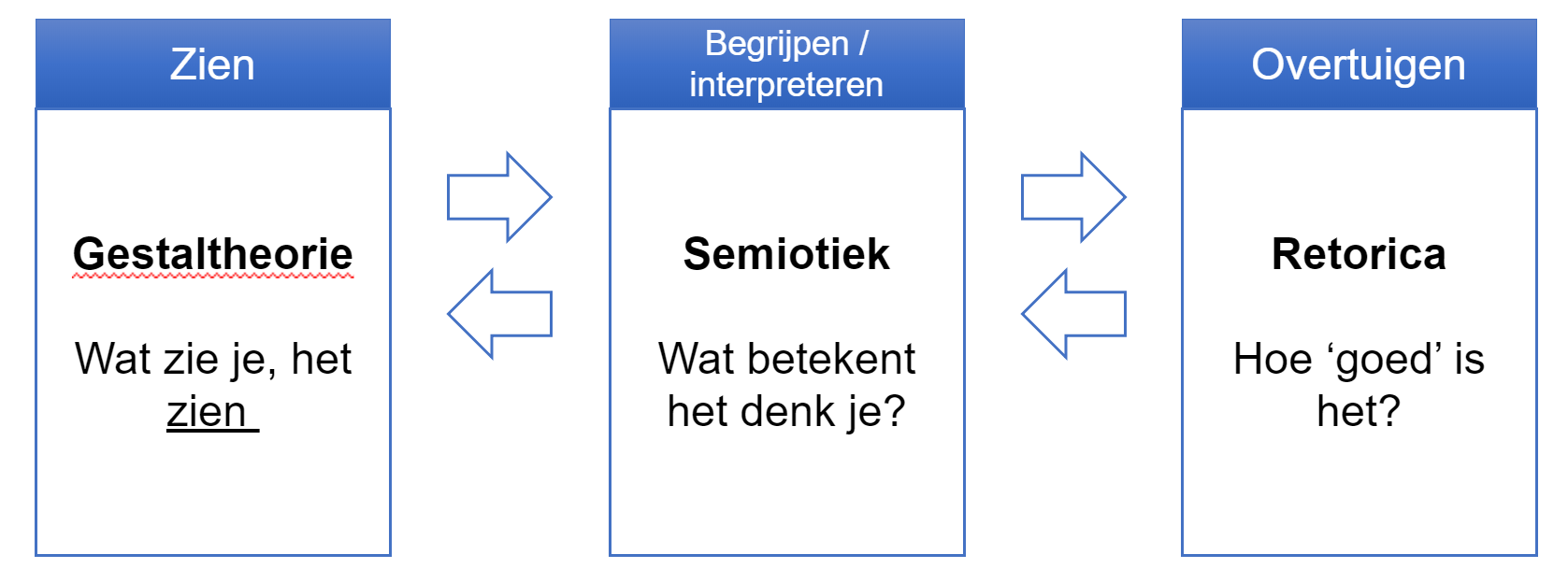 [Speaker Notes: Er is een hele industrie die zich bezighoud met verpakkingen! Ook zijn er strenge regels over bijvoorbeeld het etiket op de verpakking van etenswaren. Wil je hier meer over weten? Kijk dan op: https://ondernemersplein.kvk.nl/eisen-aan-verpakkingen/#:~:text=u%20moet%20zo%20weinig%20mogelijk,u%20meer%20materiaal%20(laten)%20recyclen]
De wetten
Betekenis:
De wet van voor- en achtergrond.
De wet van de eenvoud.

Nabijheid:
3.  De wet van de nabijheid.

Similariteit: 
De wet van overeenkomst.
De wet van de symmetrie.
De wet van de gelijke achtergrond. 
De wet van de ingevulde hiaat
De wet van de continuïteit. 
De wet van de ervaring.
[Speaker Notes: Vraag je altijd af:
Wat is het product? Hoe groot, welk materiaal, breekbaar/delicaat, …
Wie koopt het? Man, vrouw, gehandicapt, kinderen, duurzaam bewuste mensen, …?
Hoe? Online, in de supermarkt, luxe boutique, …moet het verscheept worden, concurreren met andere zelfde soort producten in een schap, …]
1. Voor-en achtegrond
Wat zie je (eerst)? Wat is de (onbewuste) invloed op de  boodschap (betekenis)?
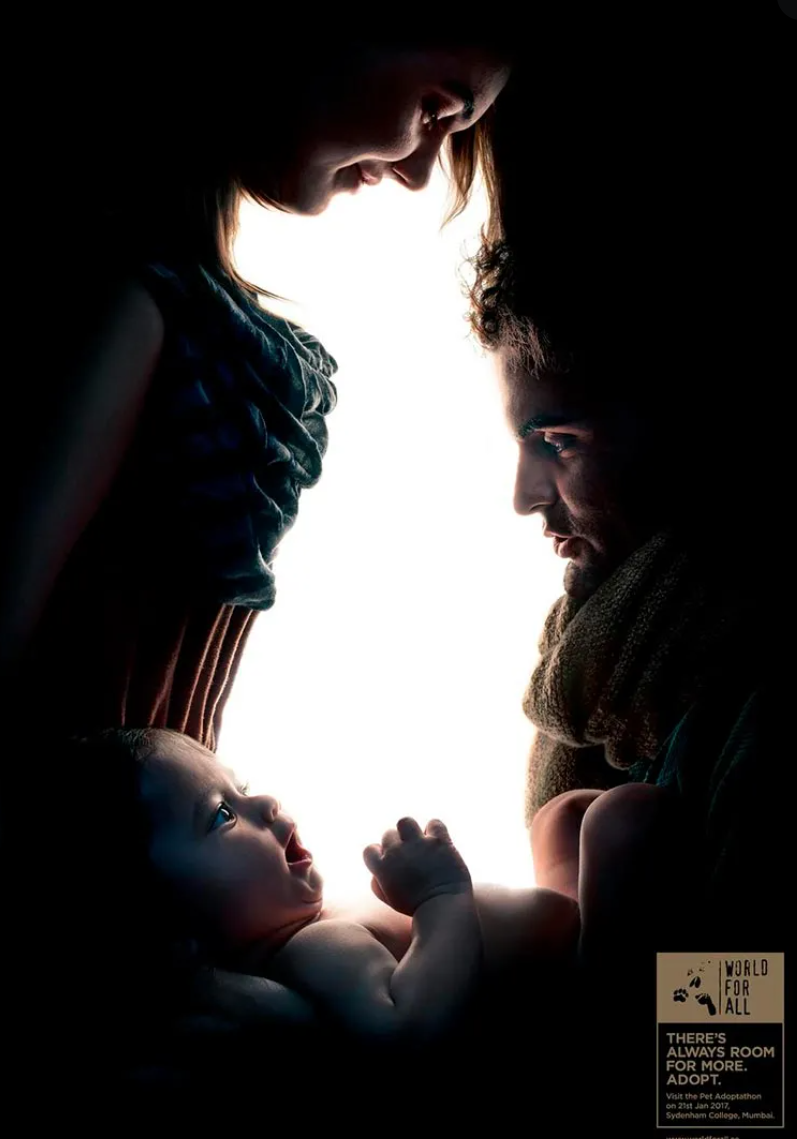 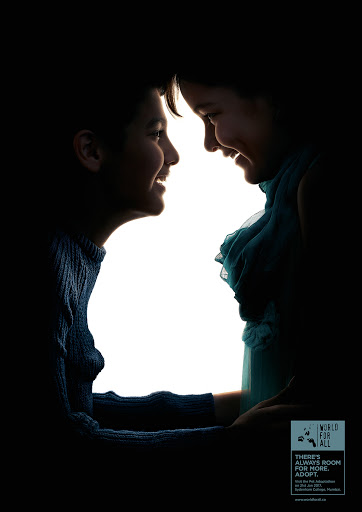 [Speaker Notes: Vraag je altijd af:
Wat is het product? Hoe groot, welk materiaal, breekbaar/delicaat, …
Wie koopt het? Man, vrouw, gehandicapt, kinderen, duurzaam bewuste mensen, …?
Hoe? Online, in de supermarkt, luxe boutique, …moet het verscheept worden, concurreren met andere zelfde soort producten in een schap, …]
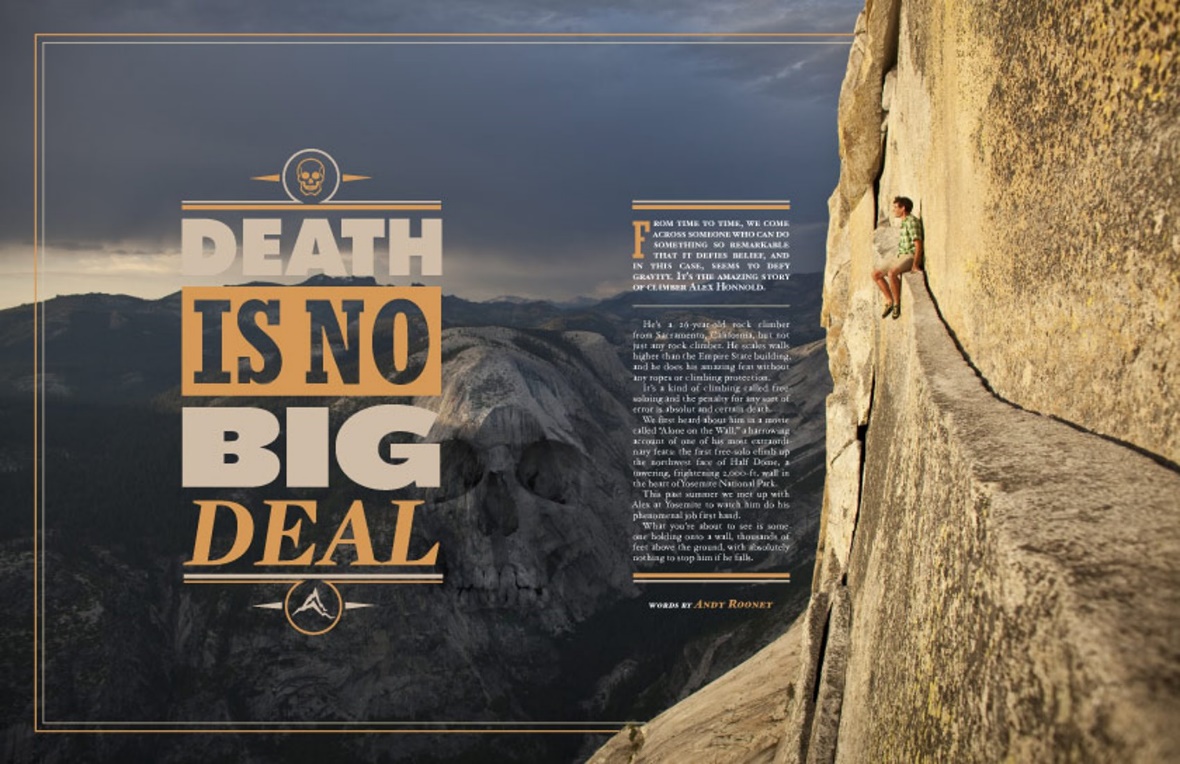 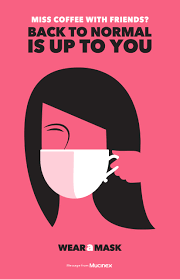 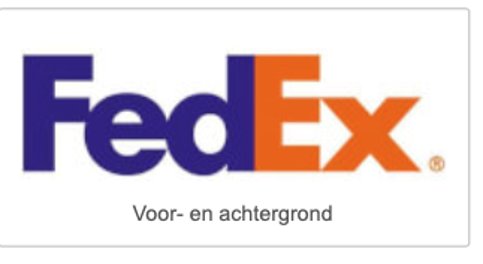 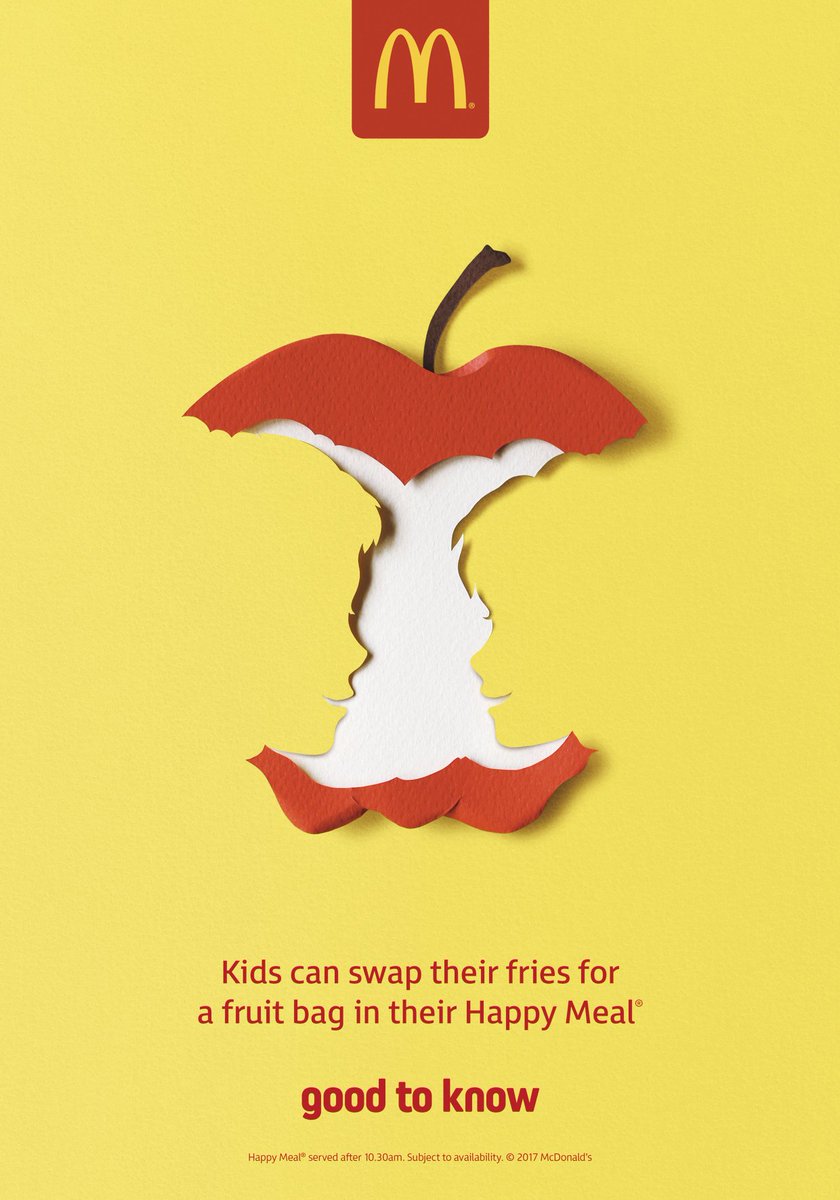 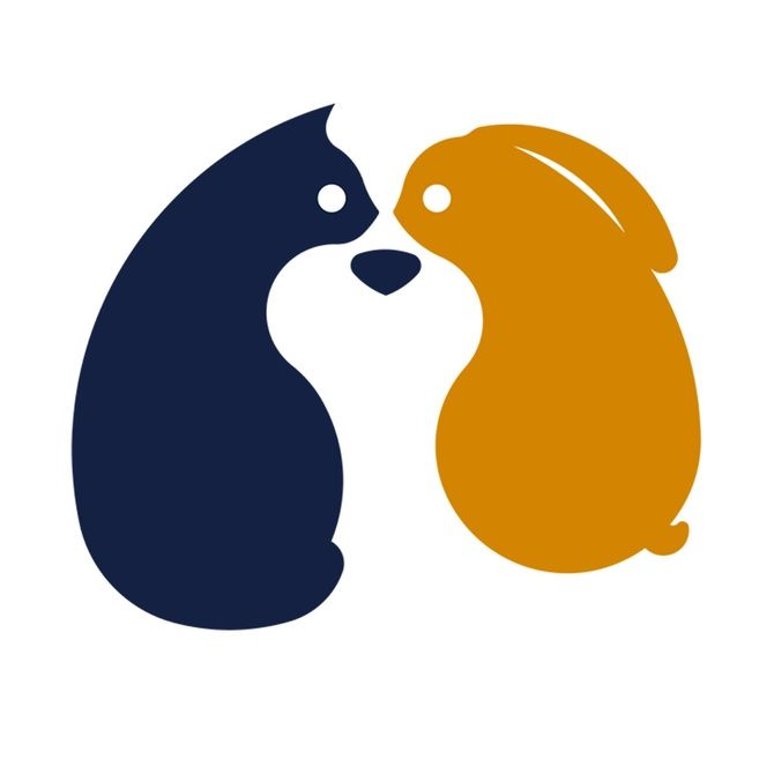 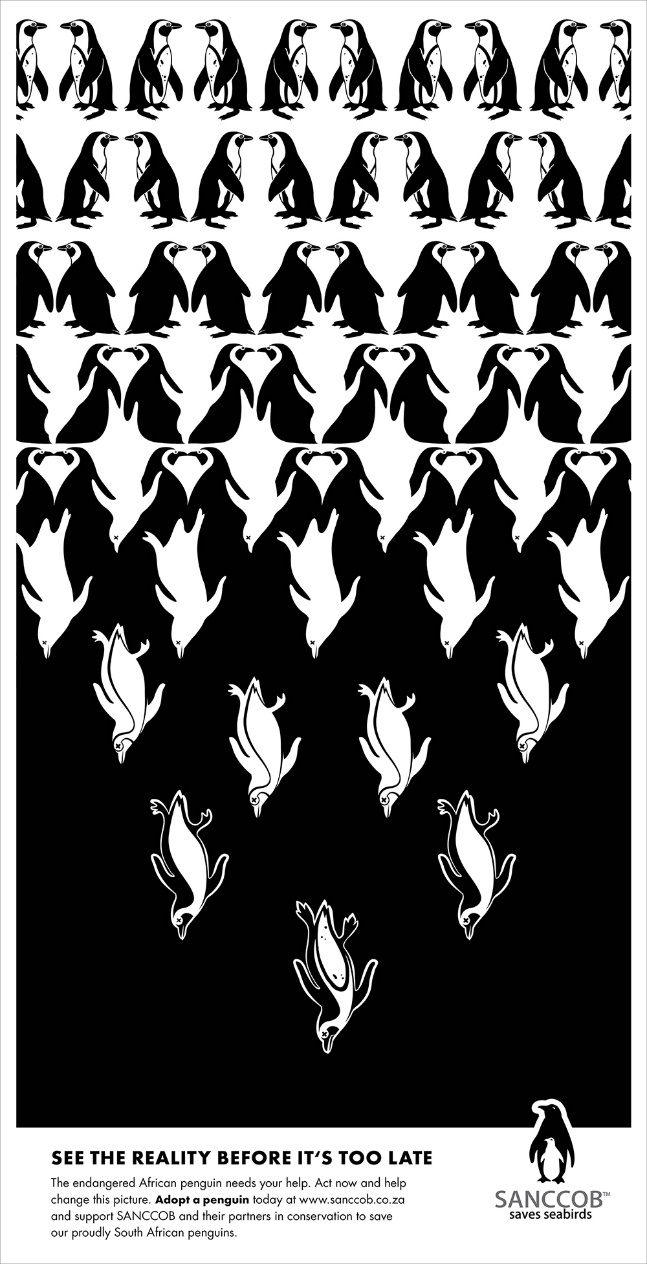 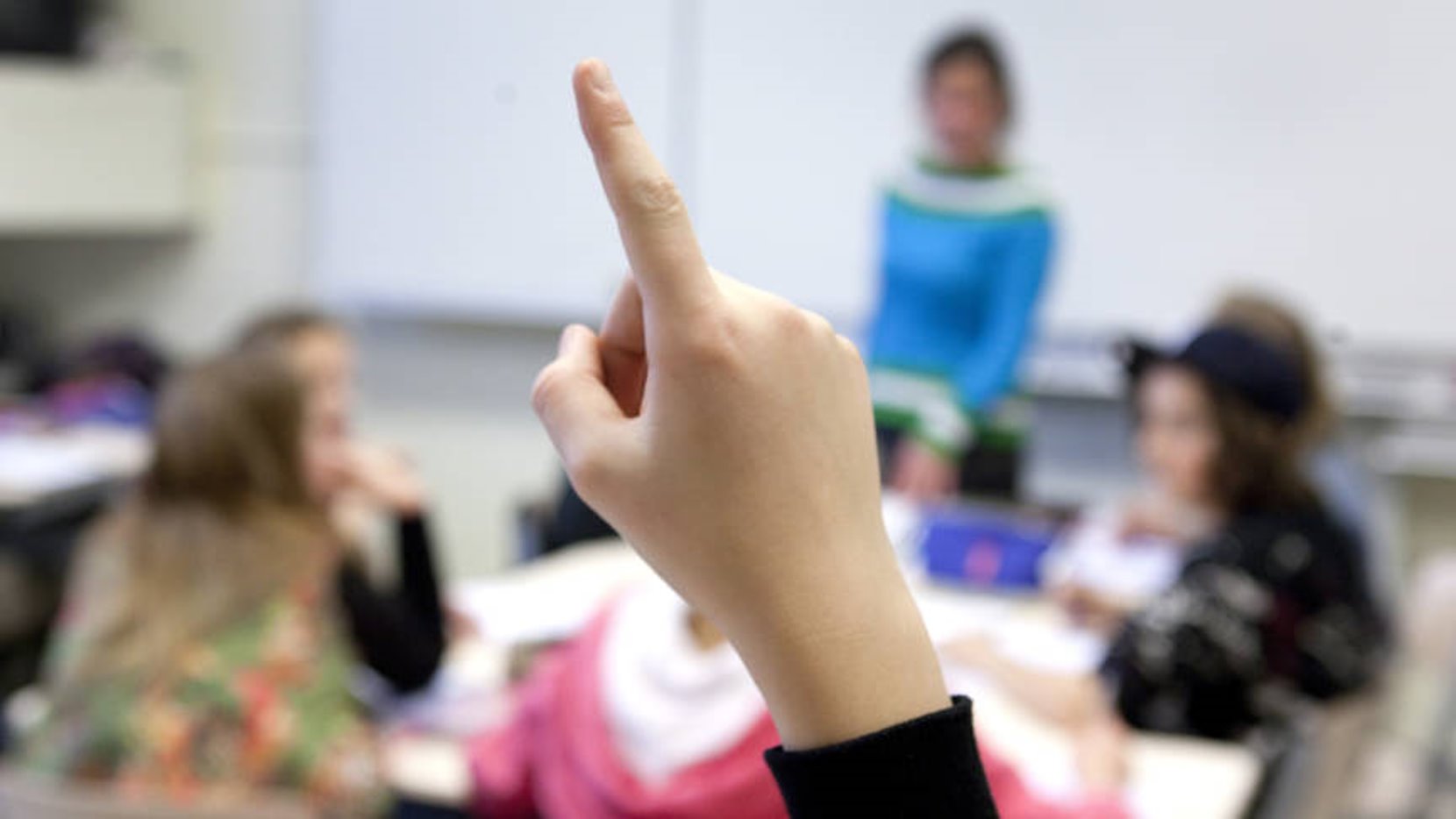 2. Eenvoud

     “less is more”
[Speaker Notes: Aldus Frank L Wright]
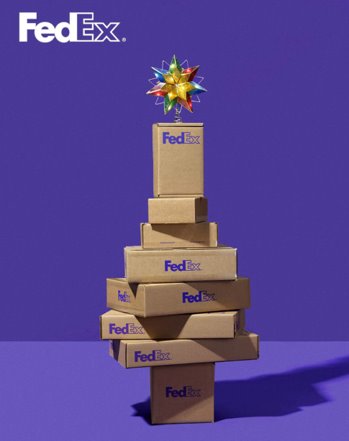 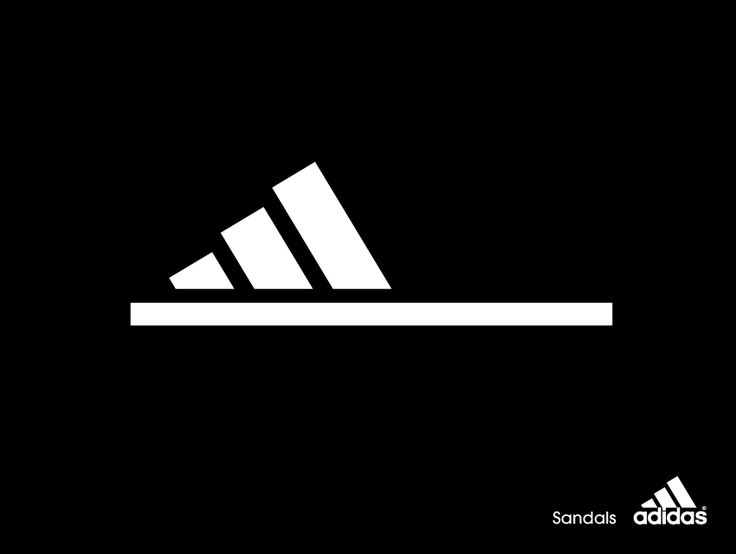 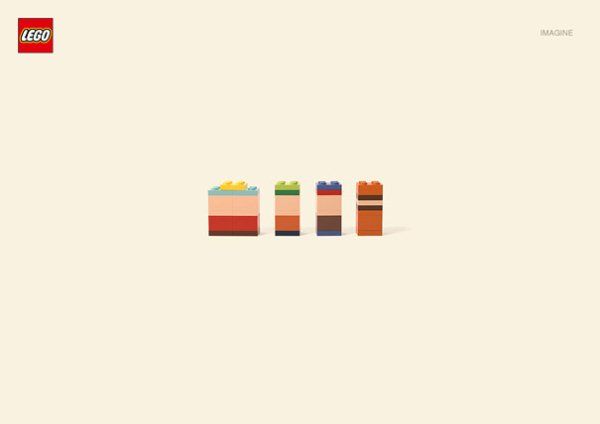 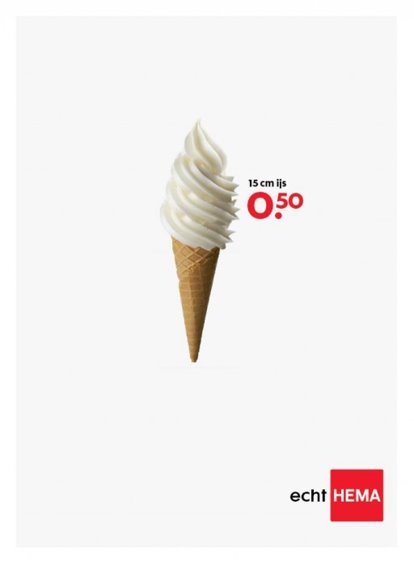 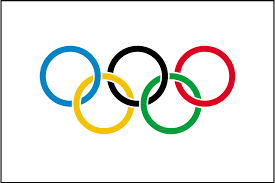 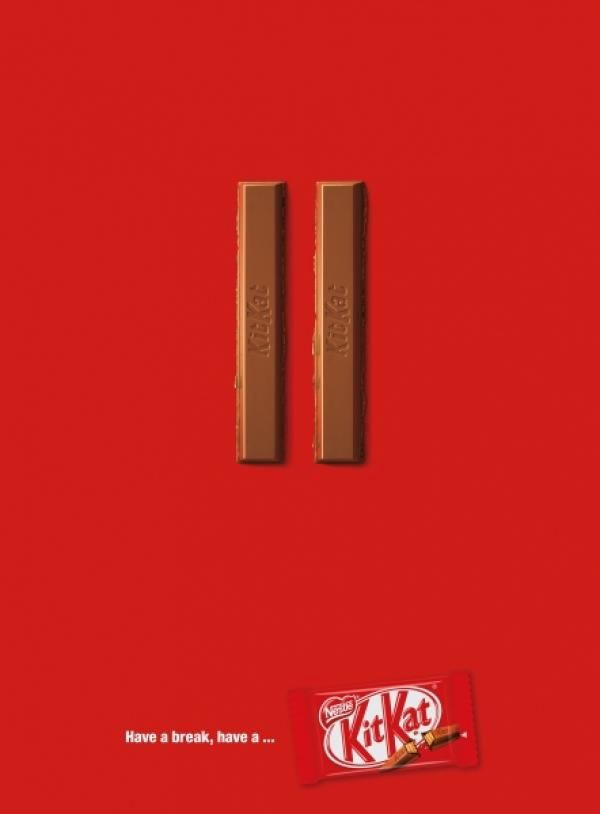 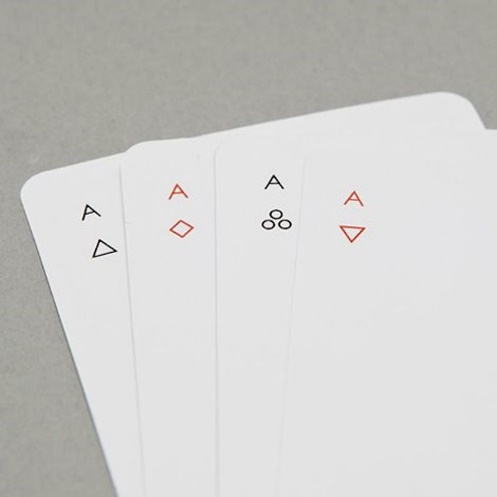 Veel vertellen met weinig beeldelementen.

Kijker is slimmer dan je denkt!
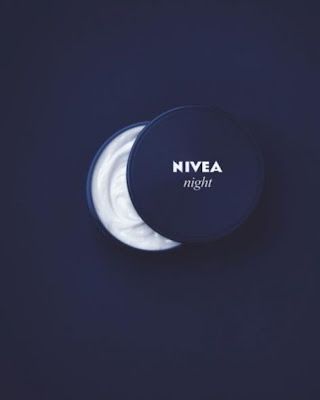 3. Nabijheid
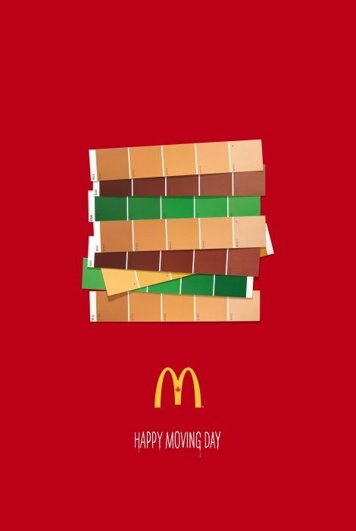 Ordening beeldelementen. 
De doelgroep zoet onderdelen als een geheel, hoe lees je de boodschap?
[Speaker Notes: Vraag je altijd af:
Wat is het product? Hoe groot, welk materiaal, breekbaar/delicaat, …
Wie koopt het? Man, vrouw, gehandicapt, kinderen, duurzaam bewuste mensen, …?
Hoe? Online, in de supermarkt, luxe boutique, …moet het verscheept worden, concurreren met andere zelfde soort producten in een schap, …]
Wat gaat hier mis?
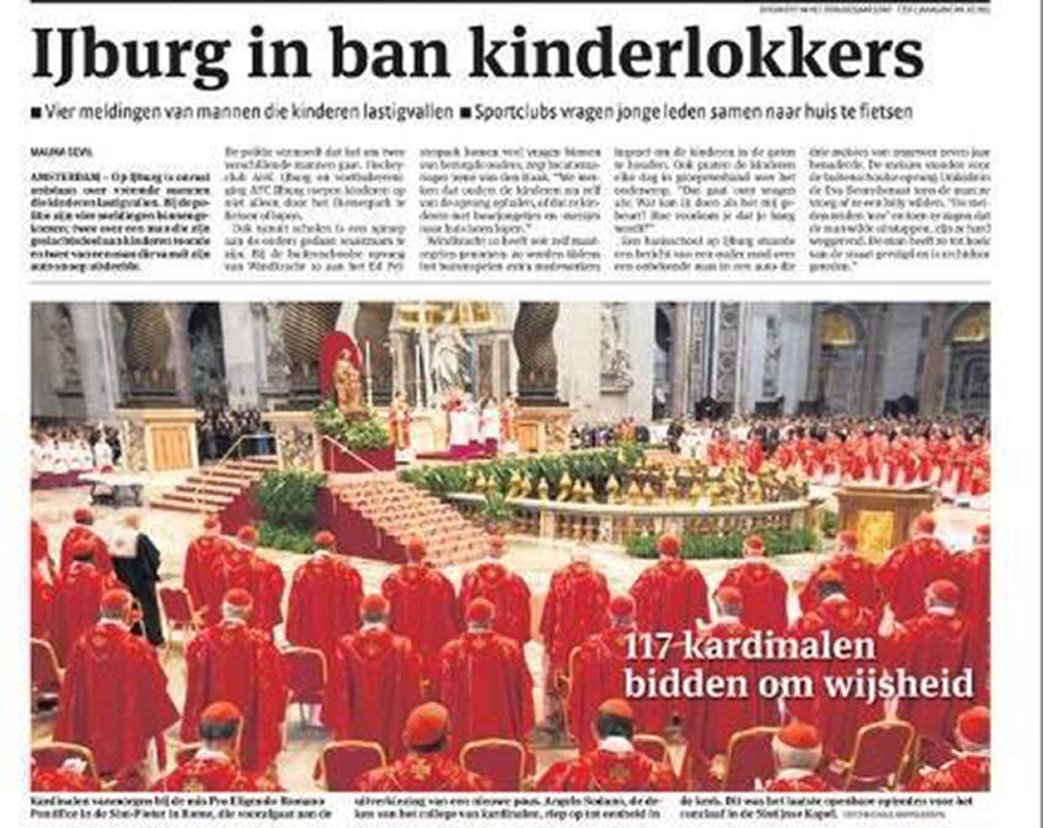 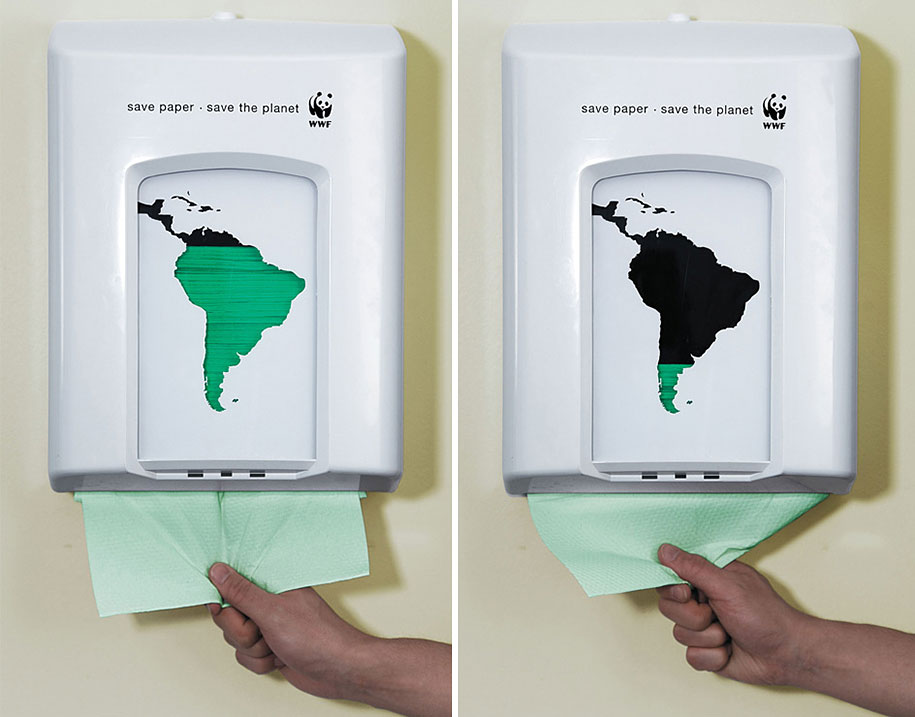 Interviewer of geïnterviewde persoon?
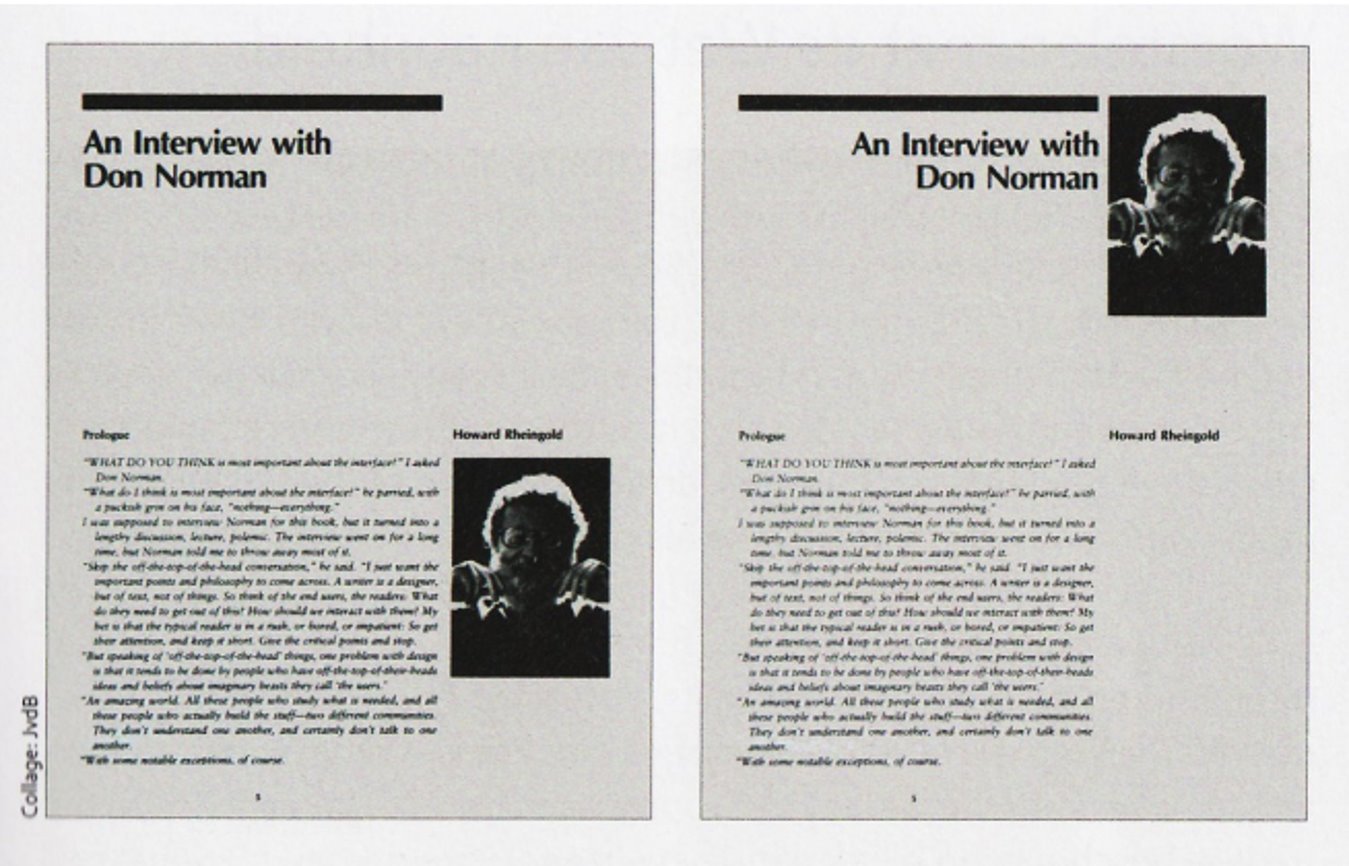 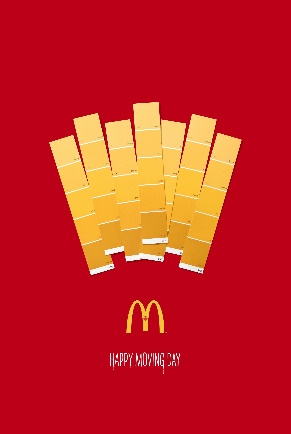 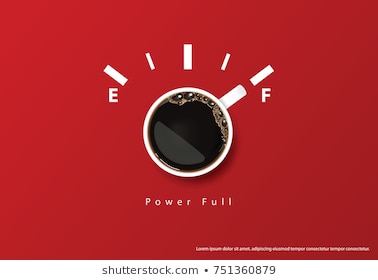 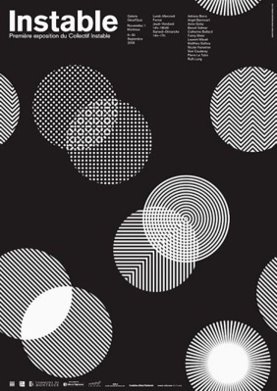 4. Overeenkomst

Cohesie in stijl (herhaling beeldelementen: 
vorm, kleur,
Logo, ….)

Herkenbaar als een 
family
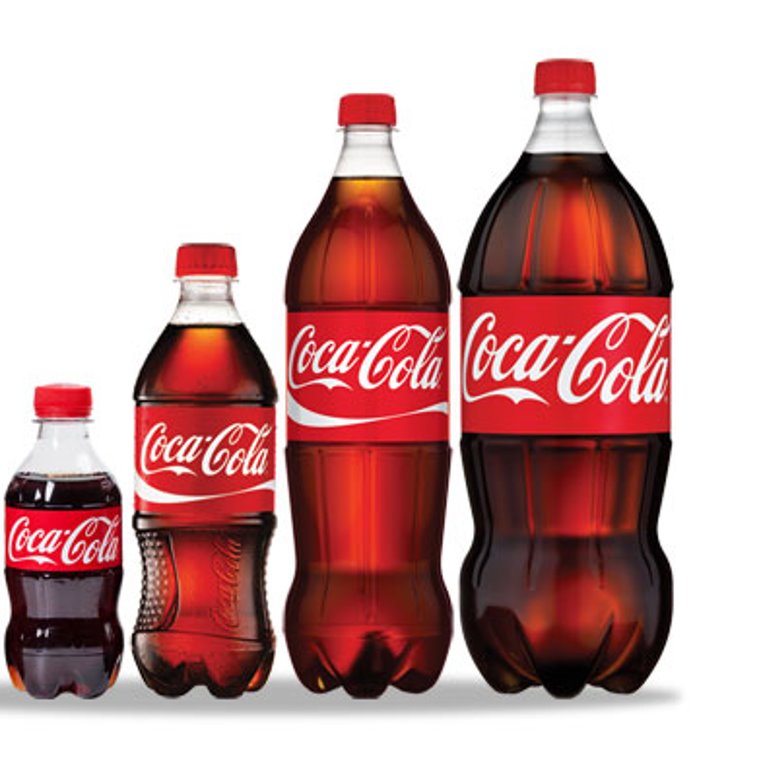 [Speaker Notes: Vraag je altijd af:
Wat is het product? Hoe groot, welk materiaal, breekbaar/delicaat, …
Wie koopt het? Man, vrouw, gehandicapt, kinderen, duurzaam bewuste mensen, …?
Hoe? Online, in de supermarkt, luxe boutique, …moet het verscheept worden, concurreren met andere zelfde soort producten in een schap, …]
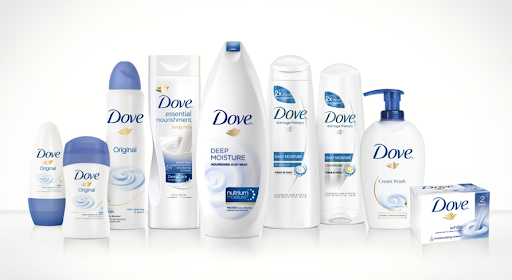 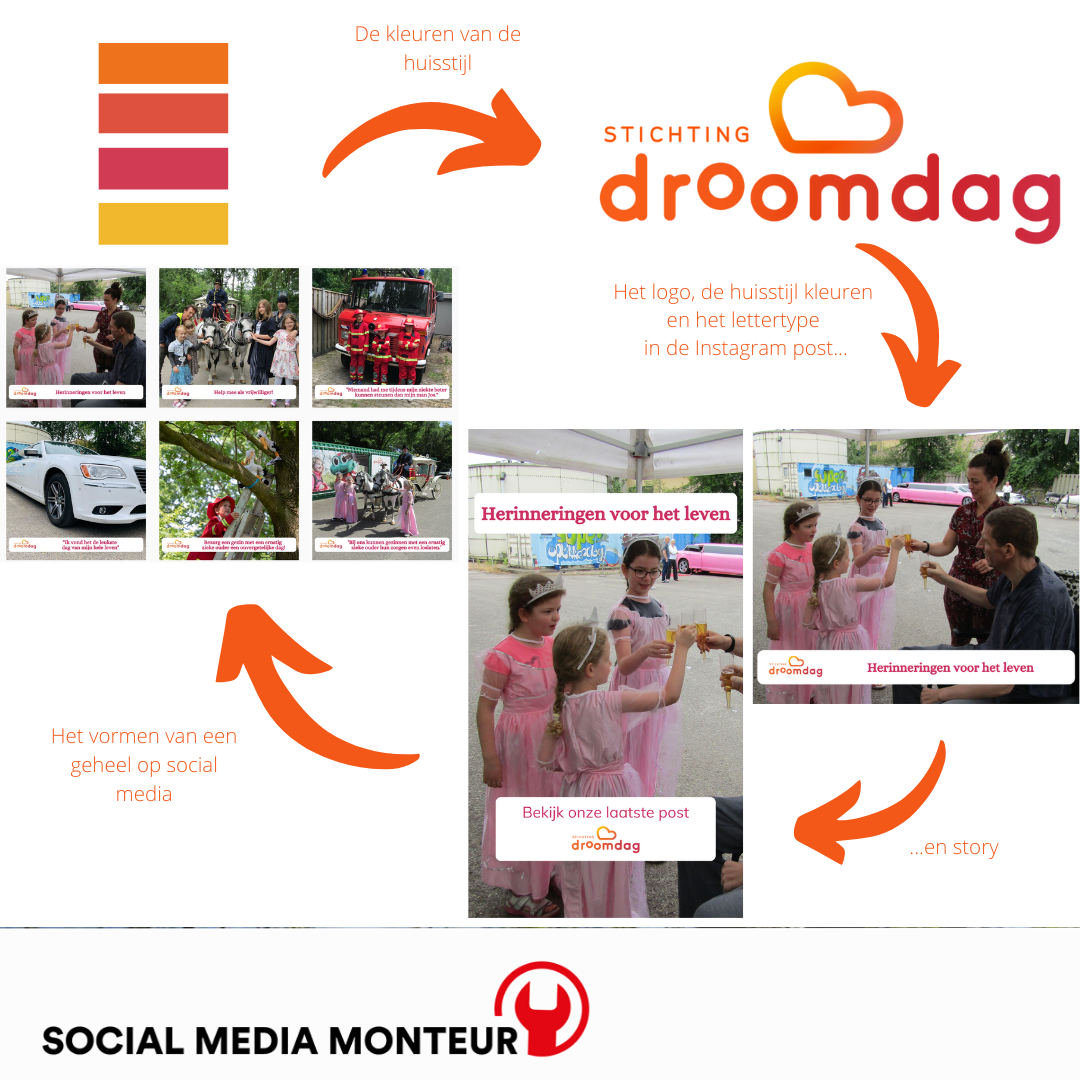 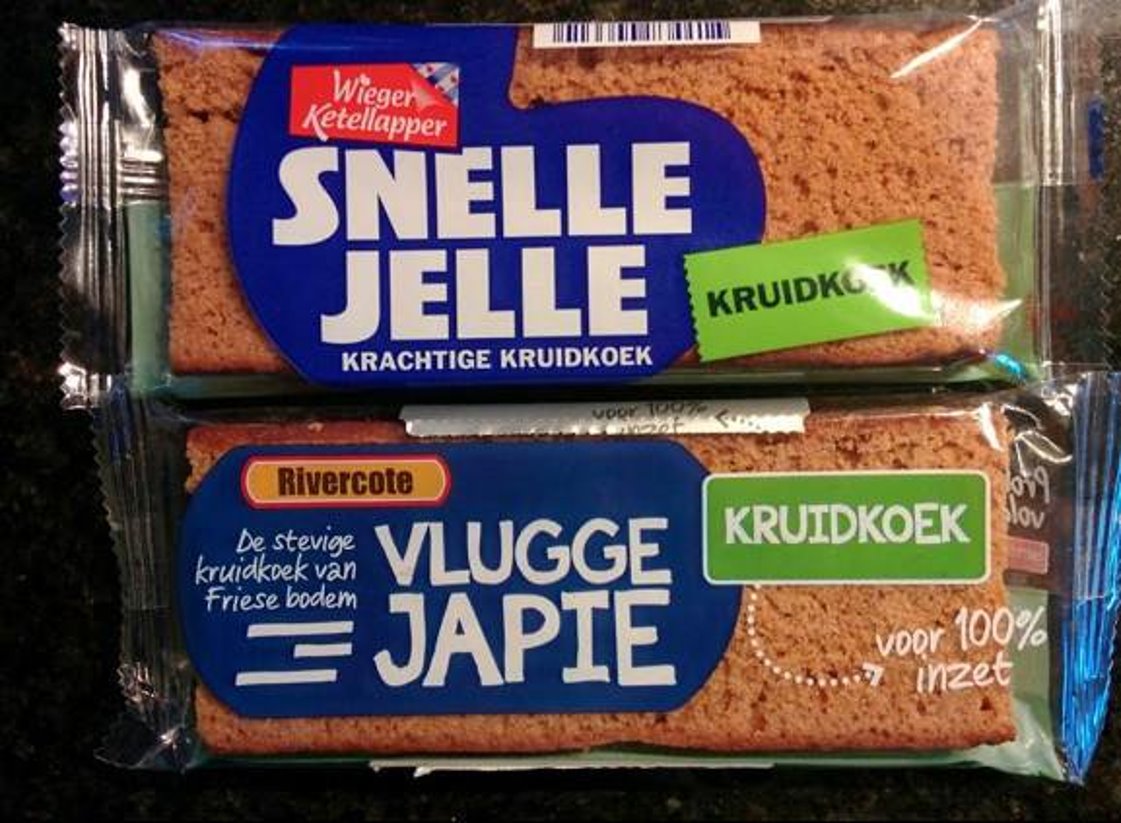 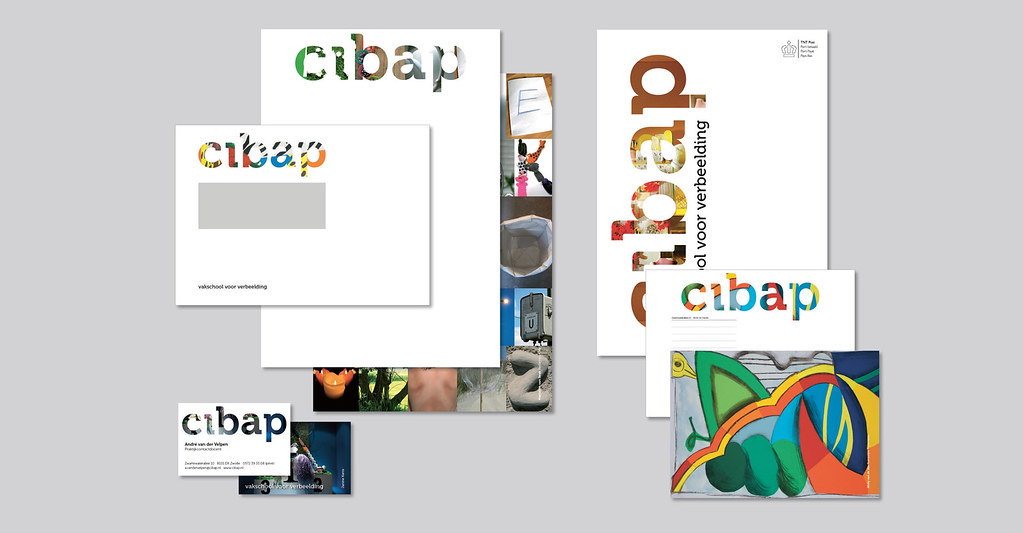 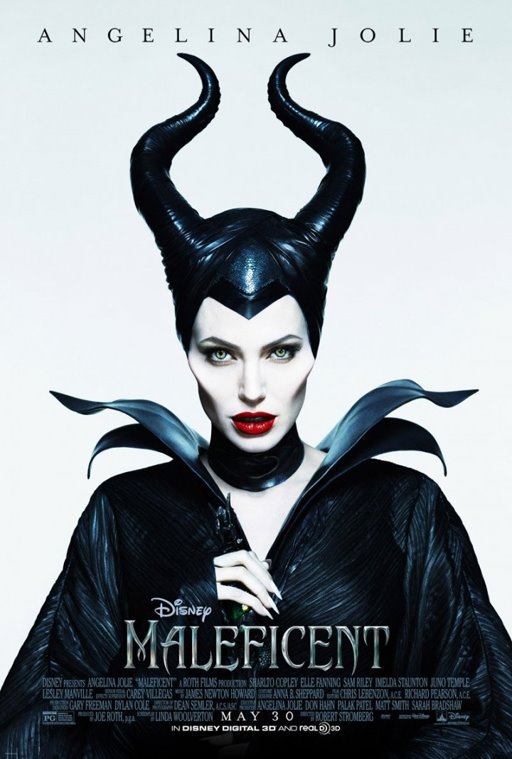 5. symmetrie
In balans
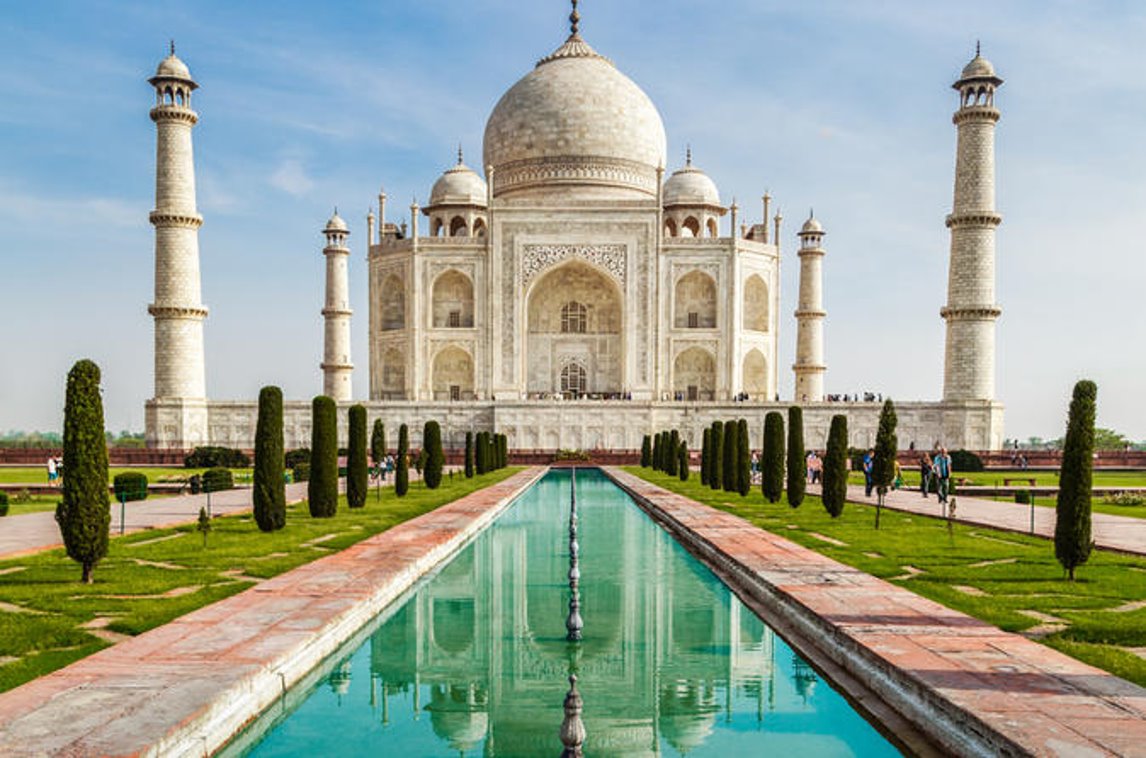 [Speaker Notes: Vraag je altijd af:
Wat is het product? Hoe groot, welk materiaal, breekbaar/delicaat, …
Wie koopt het? Man, vrouw, gehandicapt, kinderen, duurzaam bewuste mensen, …?
Hoe? Online, in de supermarkt, luxe boutique, …moet het verscheept worden, concurreren met andere zelfde soort producten in een schap, …]
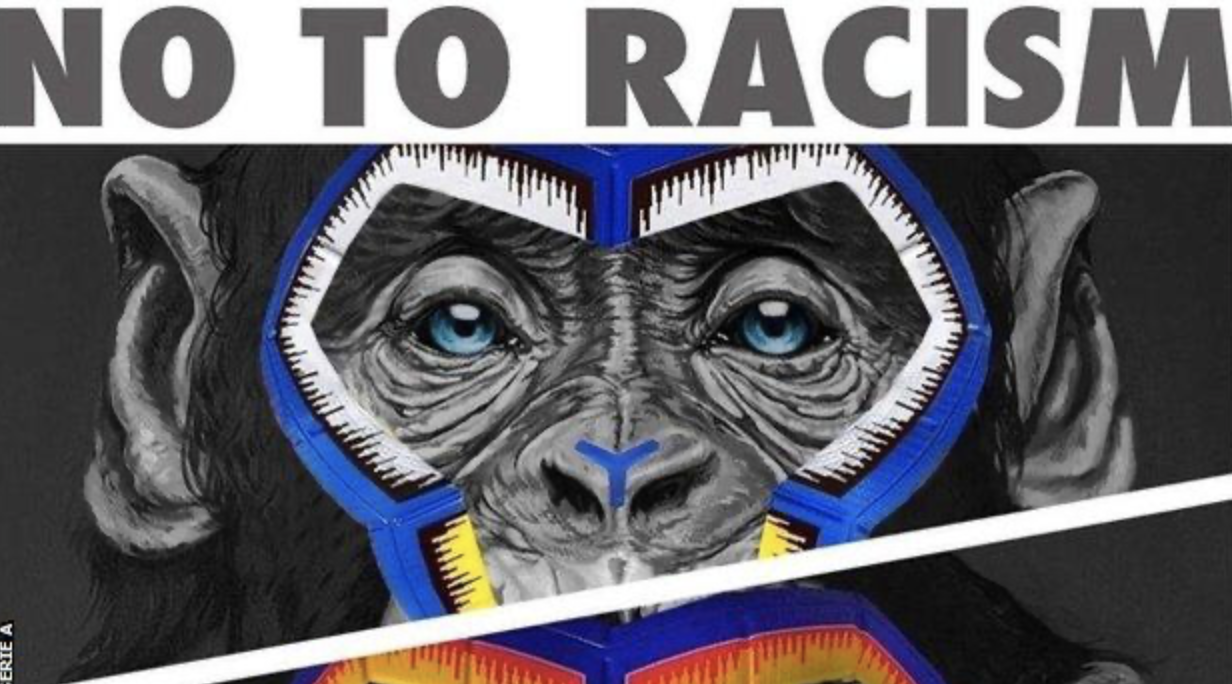 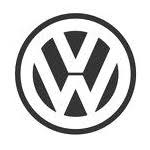 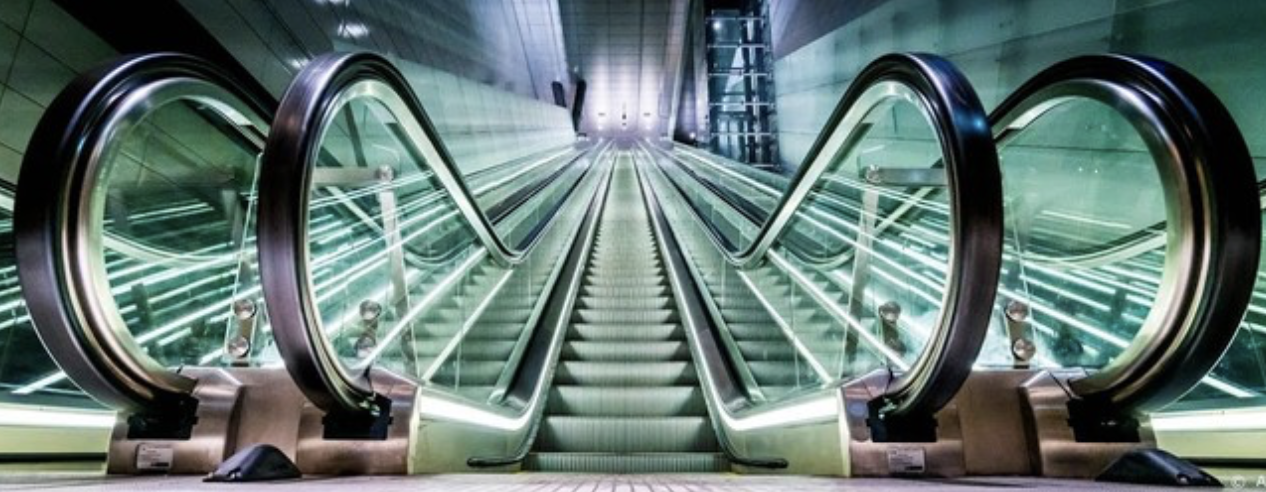 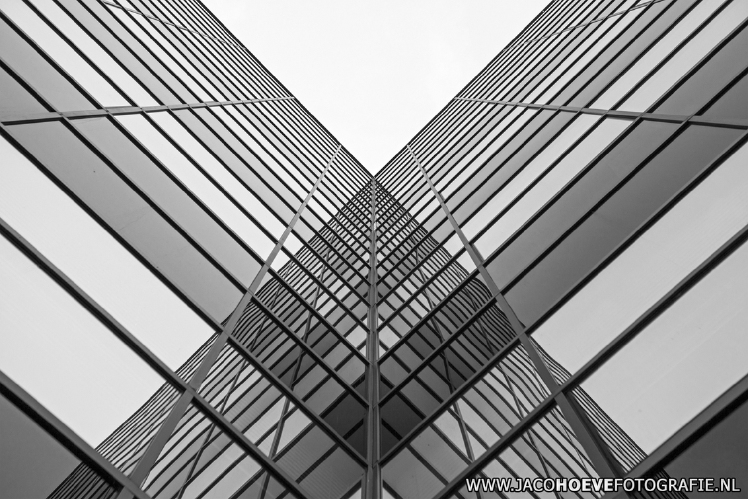 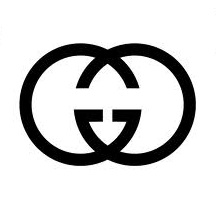 6. Gelijke achtergrond
Groeperen en herkennen…
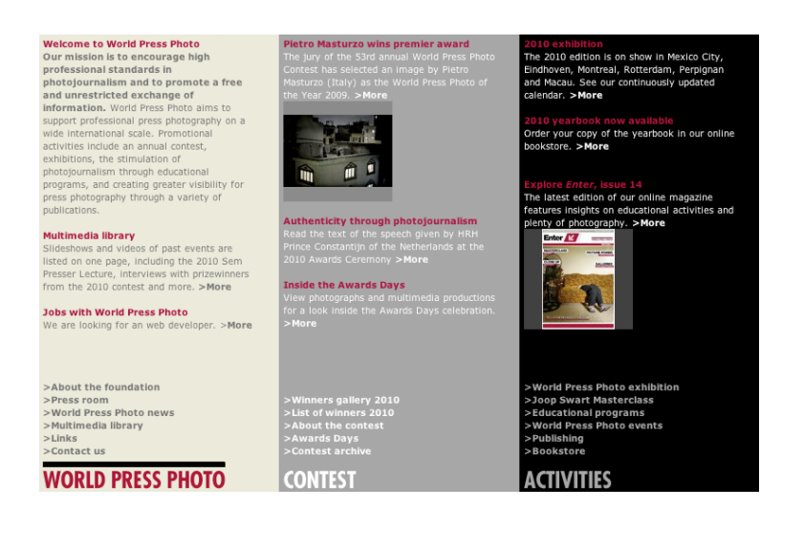 [Speaker Notes: Vraag je altijd af:
Wat is het product? Hoe groot, welk materiaal, breekbaar/delicaat, …
Wie koopt het? Man, vrouw, gehandicapt, kinderen, duurzaam bewuste mensen, …?
Hoe? Online, in de supermarkt, luxe boutique, …moet het verscheept worden, concurreren met andere zelfde soort producten in een schap, …]
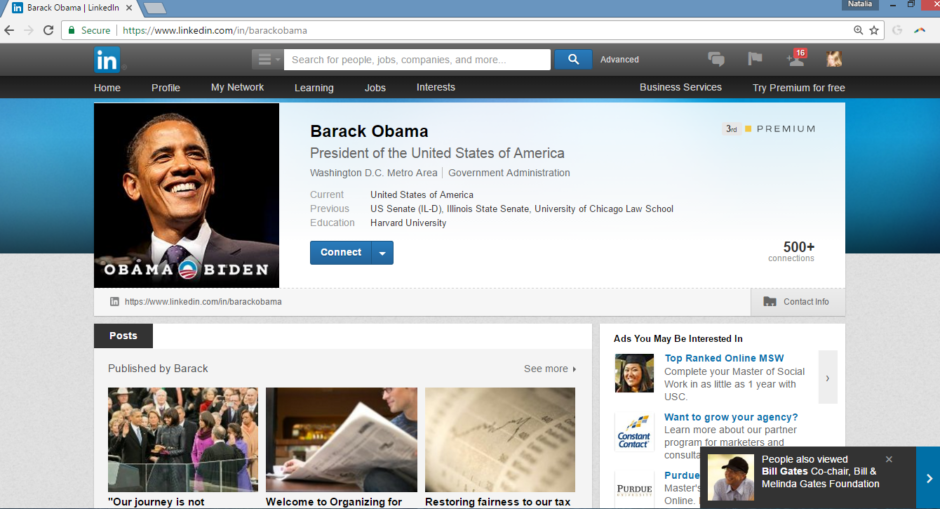 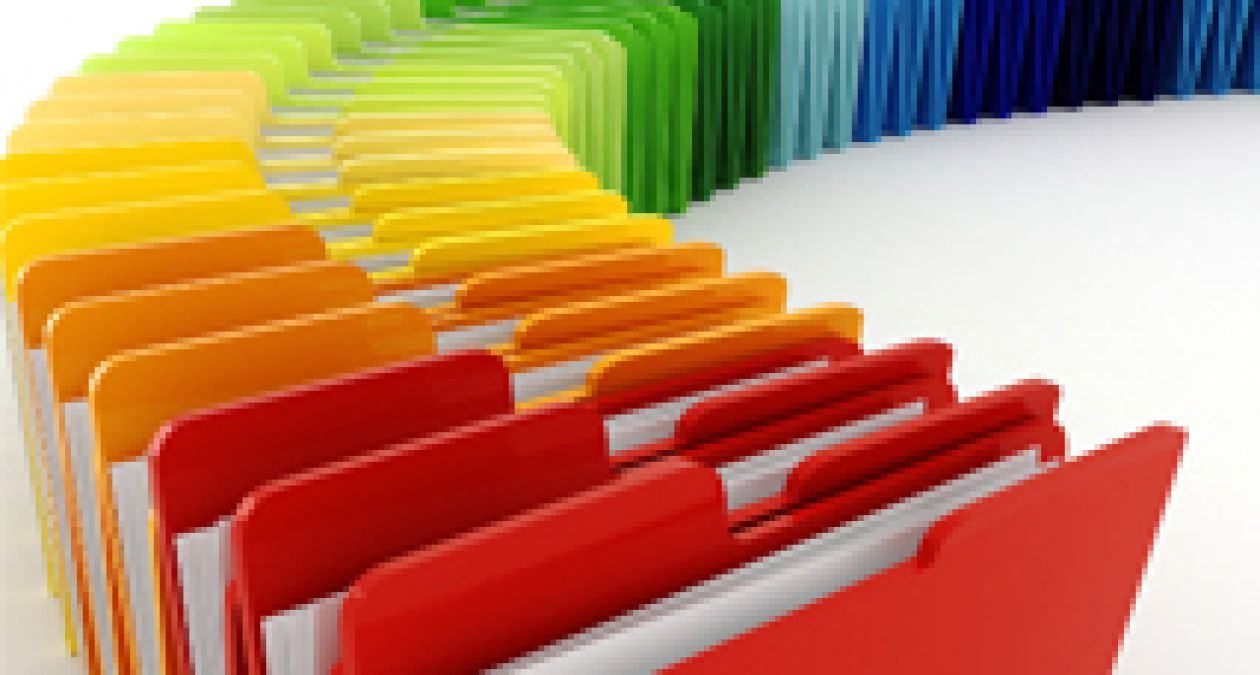 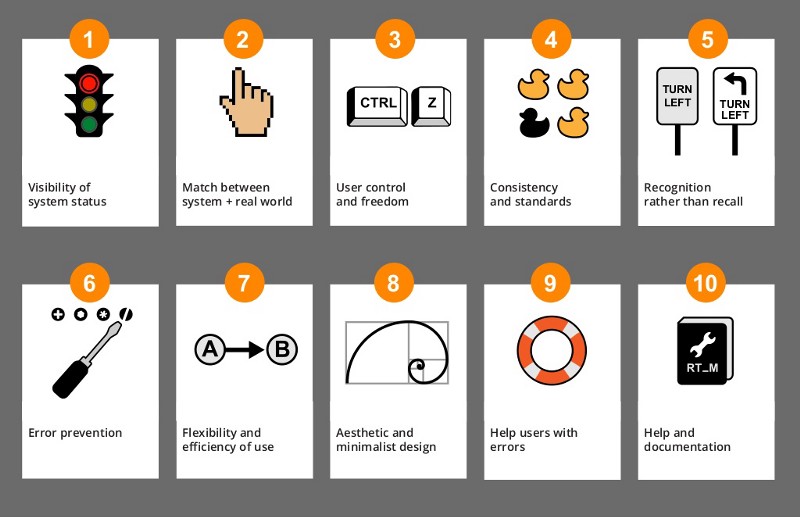 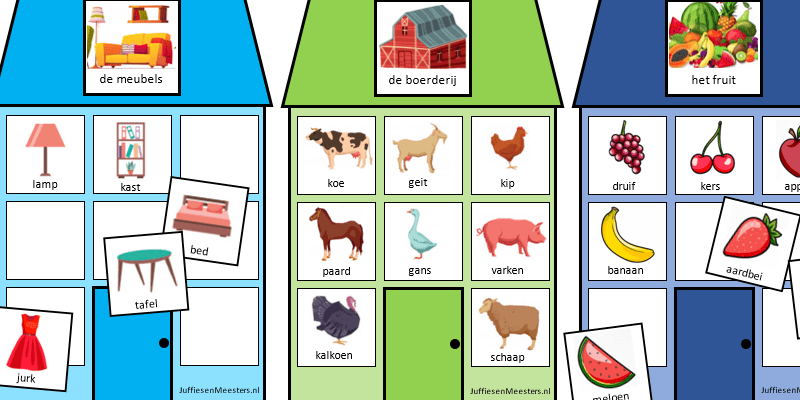 7. Ingevulde hiaat
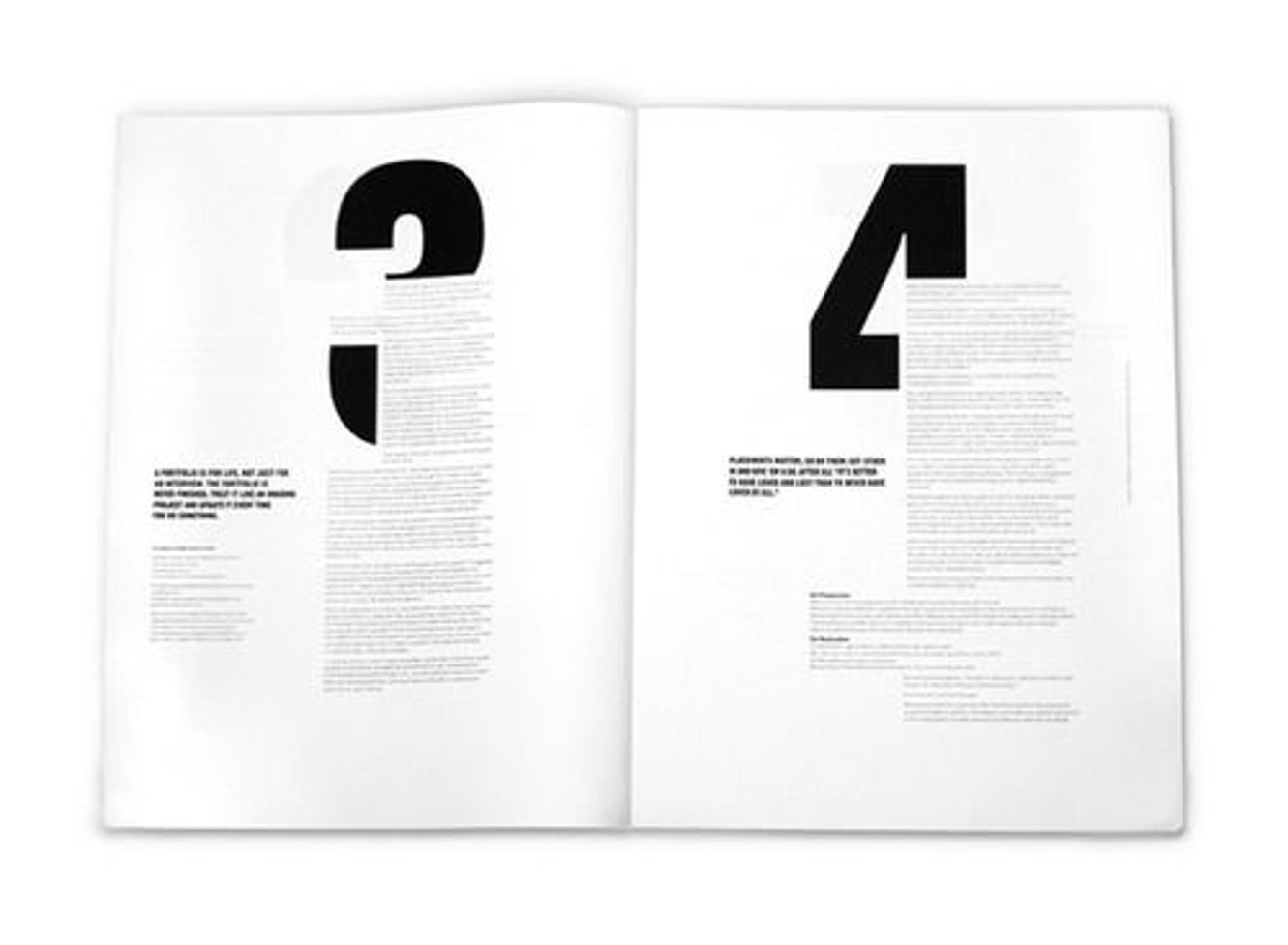 Ingevuld door onze hersenen…
[Speaker Notes: Vraag je altijd af:
Wat is het product? Hoe groot, welk materiaal, breekbaar/delicaat, …
Wie koopt het? Man, vrouw, gehandicapt, kinderen, duurzaam bewuste mensen, …?
Hoe? Online, in de supermarkt, luxe boutique, …moet het verscheept worden, concurreren met andere zelfde soort producten in een schap, …]
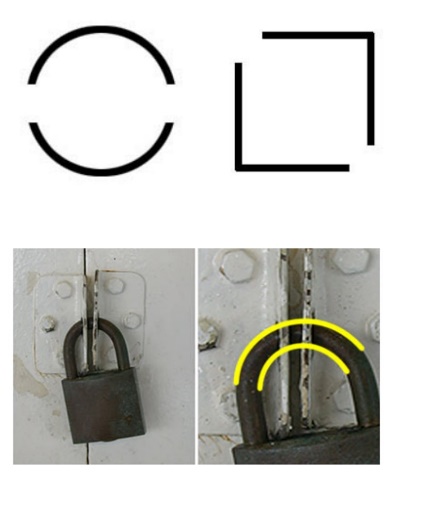 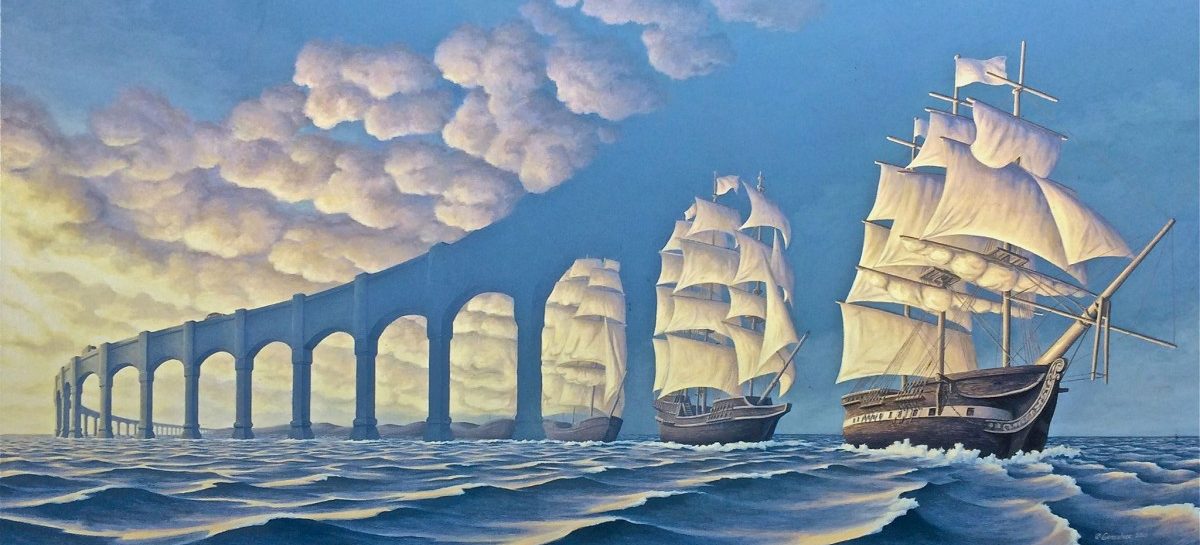 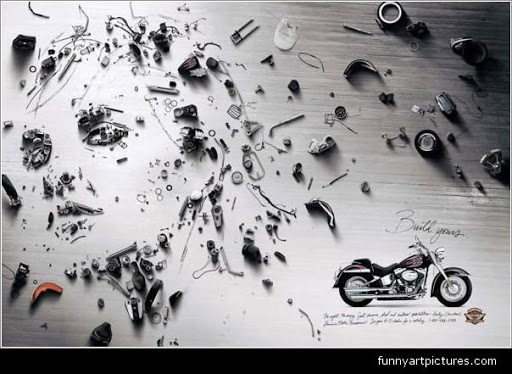 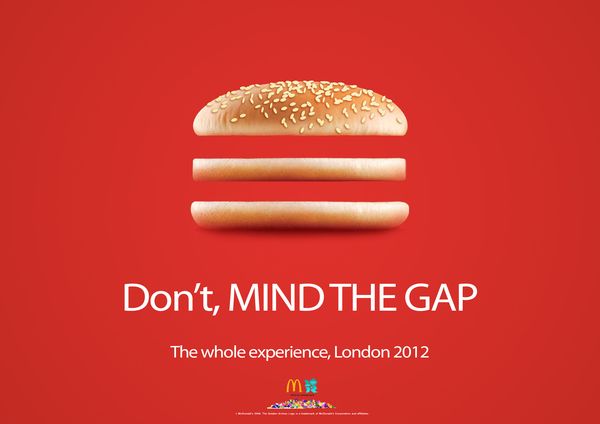 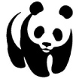 8. Continuïteit
Logische volgorde
Lijn der verwachtingen….
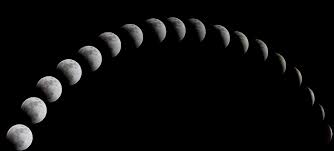 [Speaker Notes: Vraag je altijd af:
Wat is het product? Hoe groot, welk materiaal, breekbaar/delicaat, …
Wie koopt het? Man, vrouw, gehandicapt, kinderen, duurzaam bewuste mensen, …?
Hoe? Online, in de supermarkt, luxe boutique, …moet het verscheept worden, concurreren met andere zelfde soort producten in een schap, …]
Of juist niet ;-)
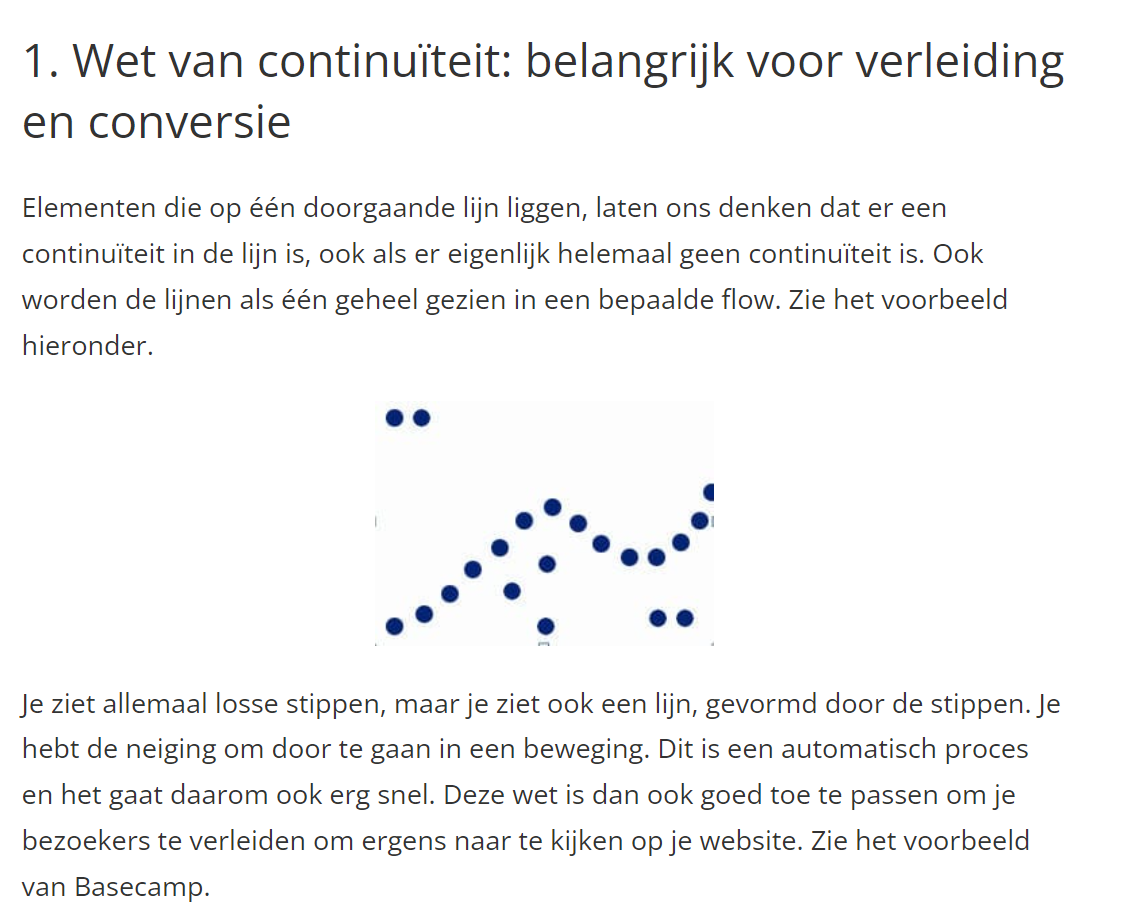 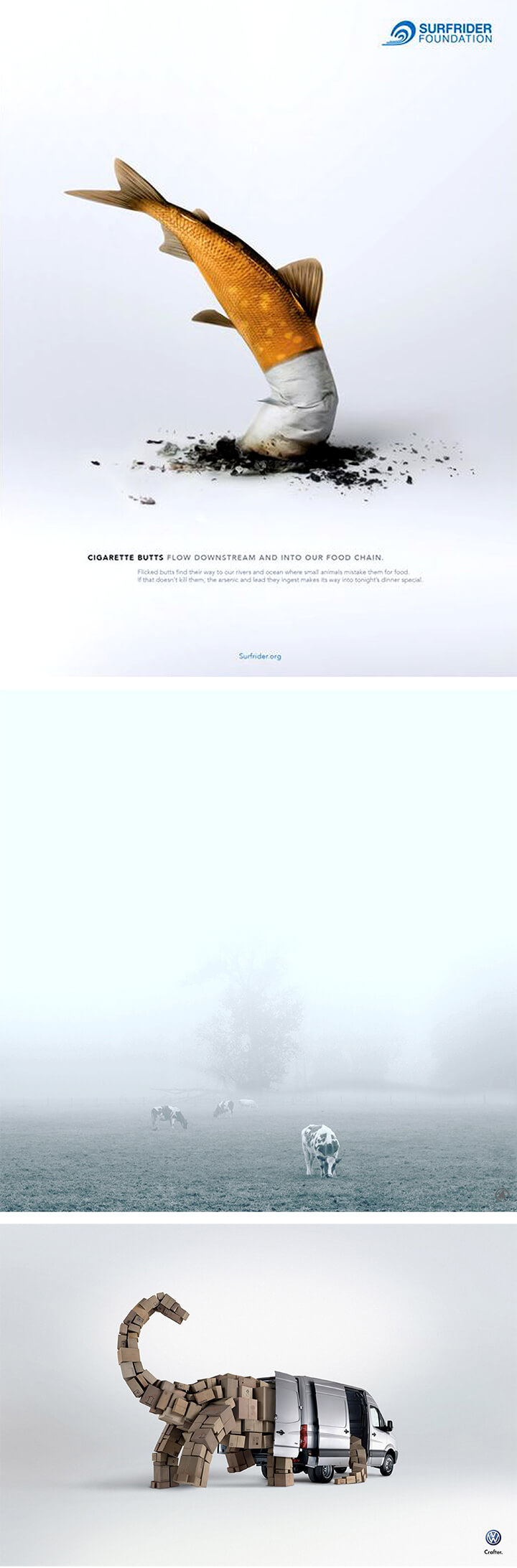 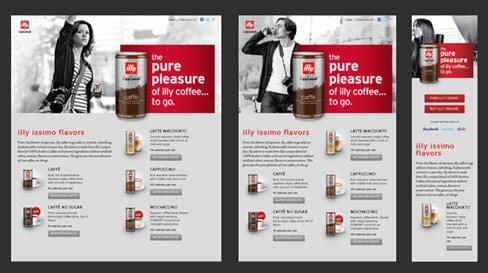 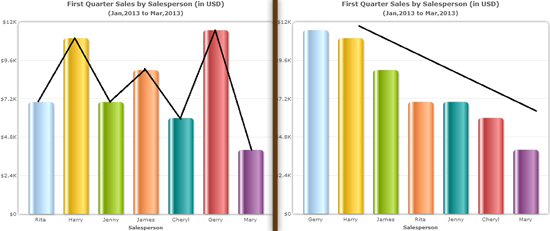 [Speaker Notes: https://www.frankwatching.com/archive/2012/01/17/optimaliseer-je-site-met-gestaltpsychologie-een-kwestie-van-perceptie/]
9. Ervaring
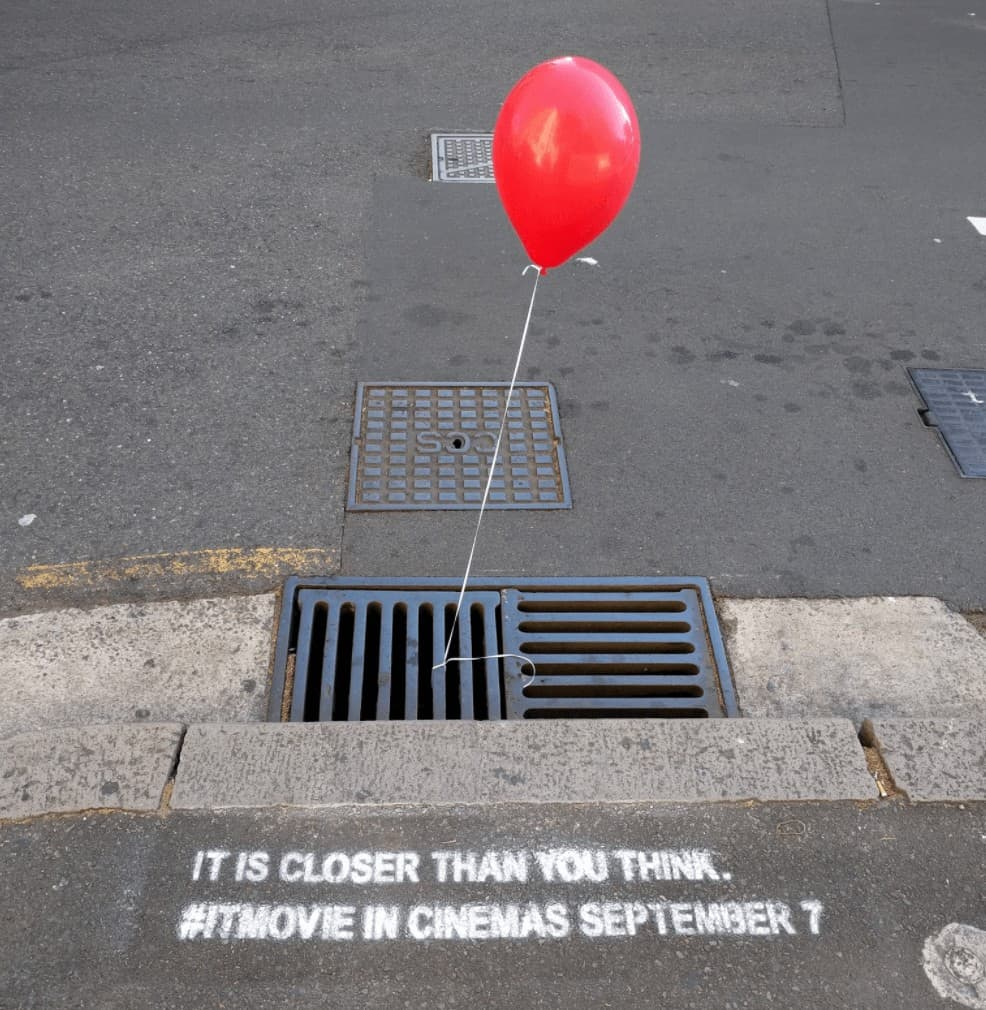 Geinspireerd op…. Voorkennis
Automatisch invullen met dat wat we al kennen…
[Speaker Notes: Vraag je altijd af:
Wat is het product? Hoe groot, welk materiaal, breekbaar/delicaat, …
Wie koopt het? Man, vrouw, gehandicapt, kinderen, duurzaam bewuste mensen, …?
Hoe? Online, in de supermarkt, luxe boutique, …moet het verscheept worden, concurreren met andere zelfde soort producten in een schap, …]
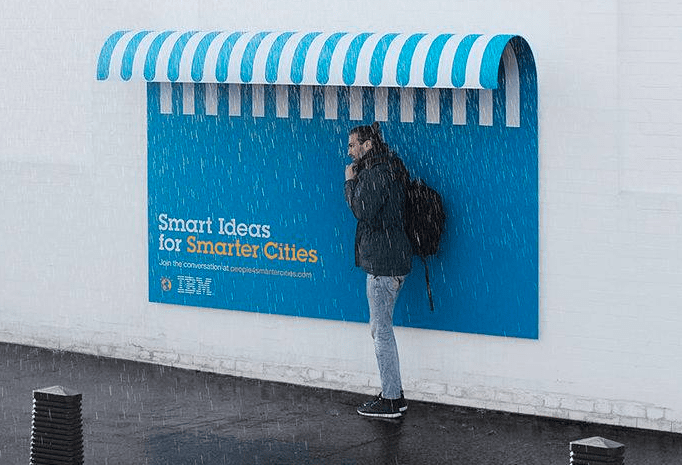 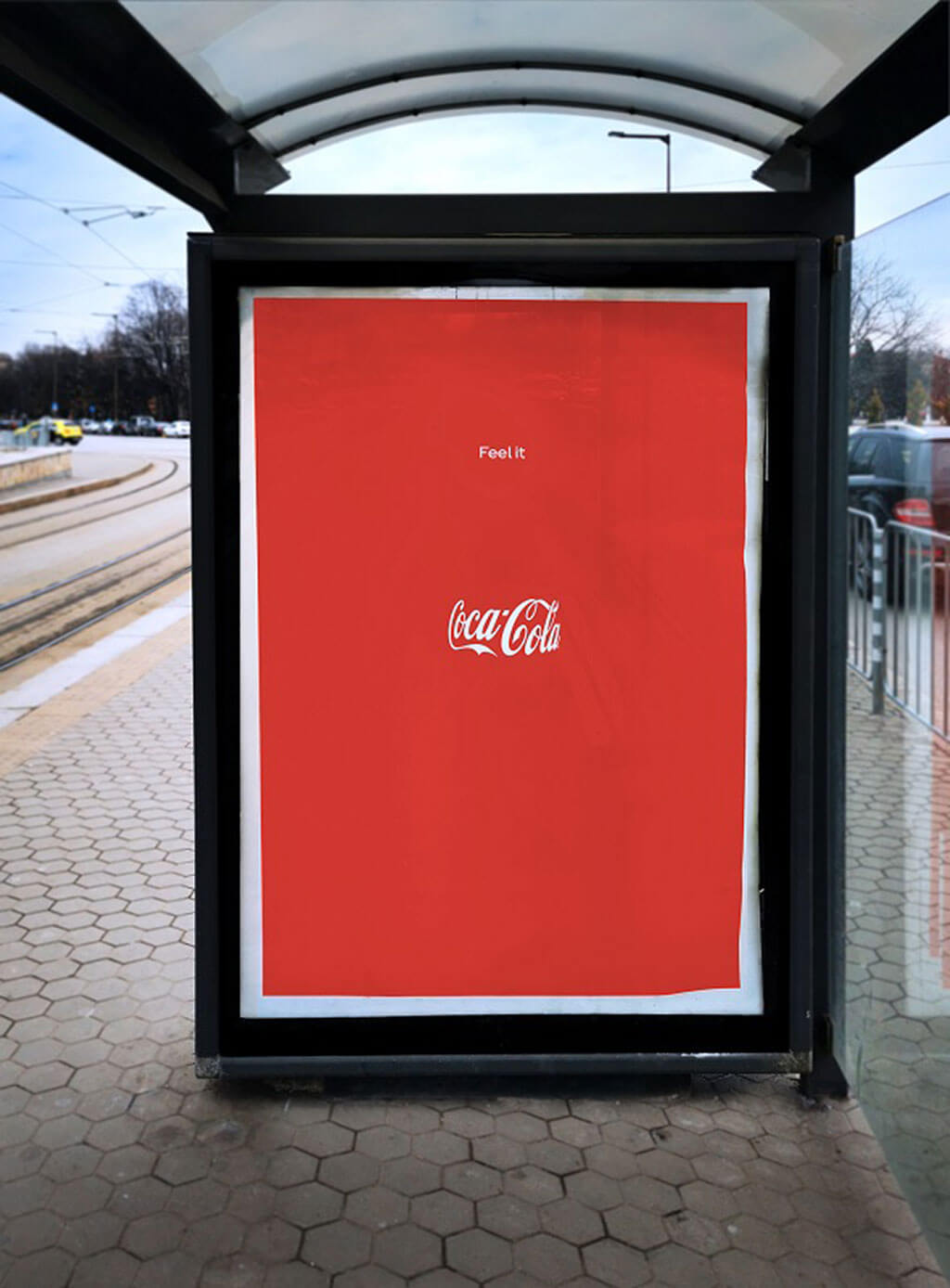 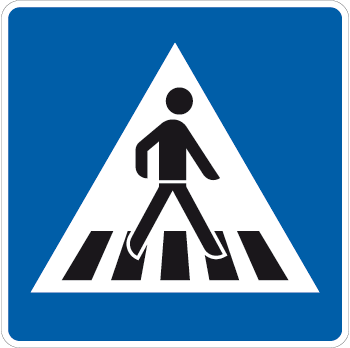 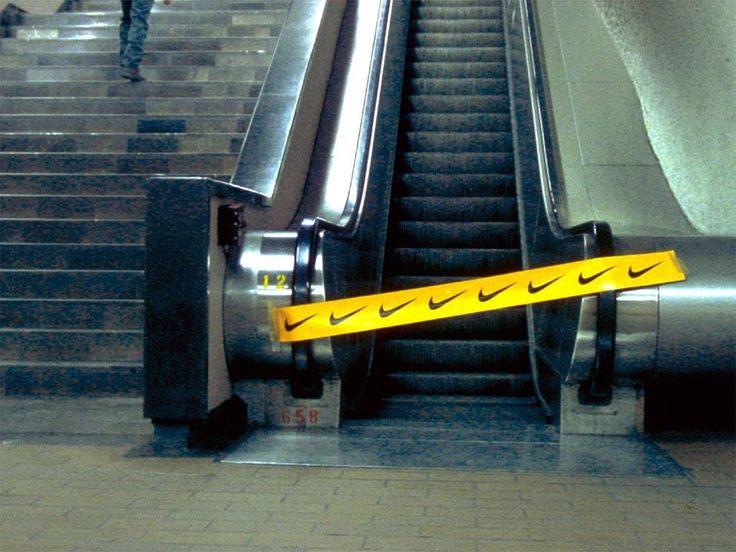 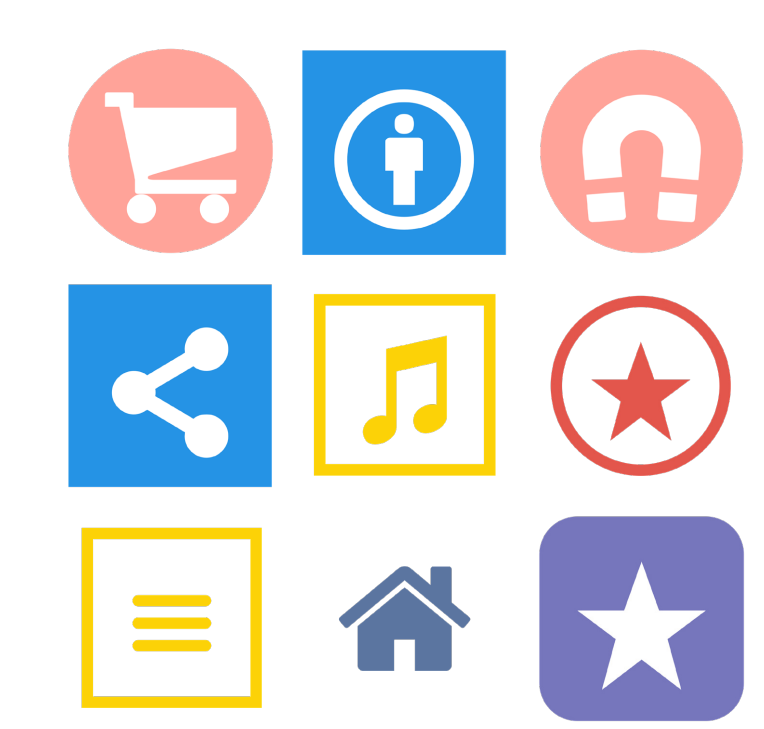 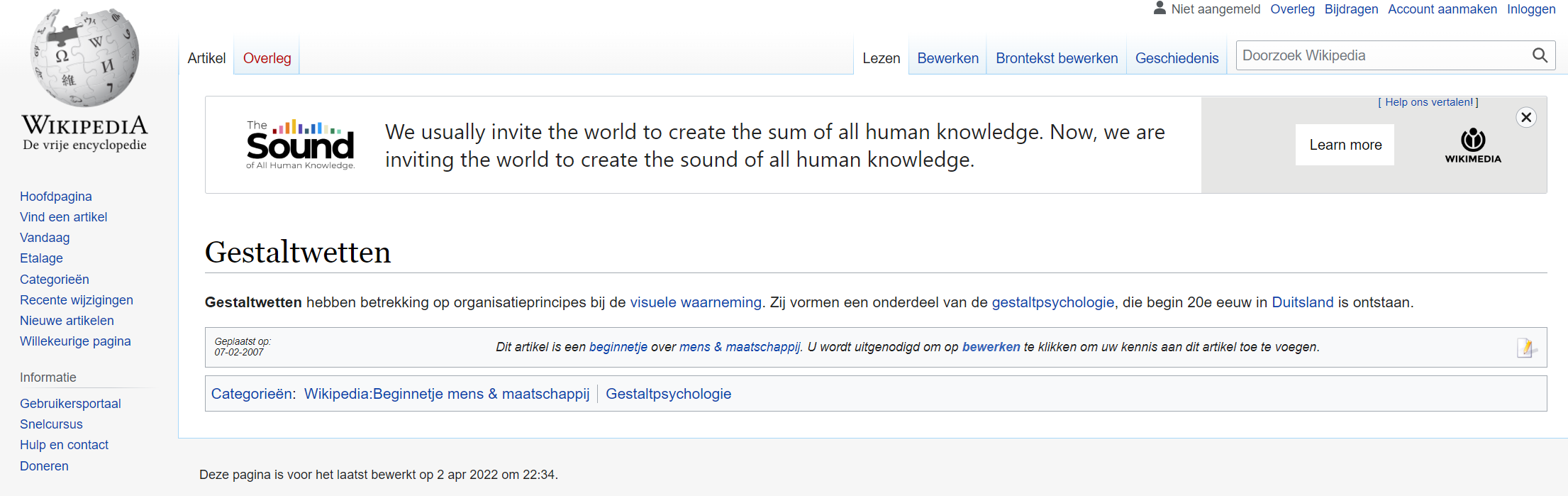 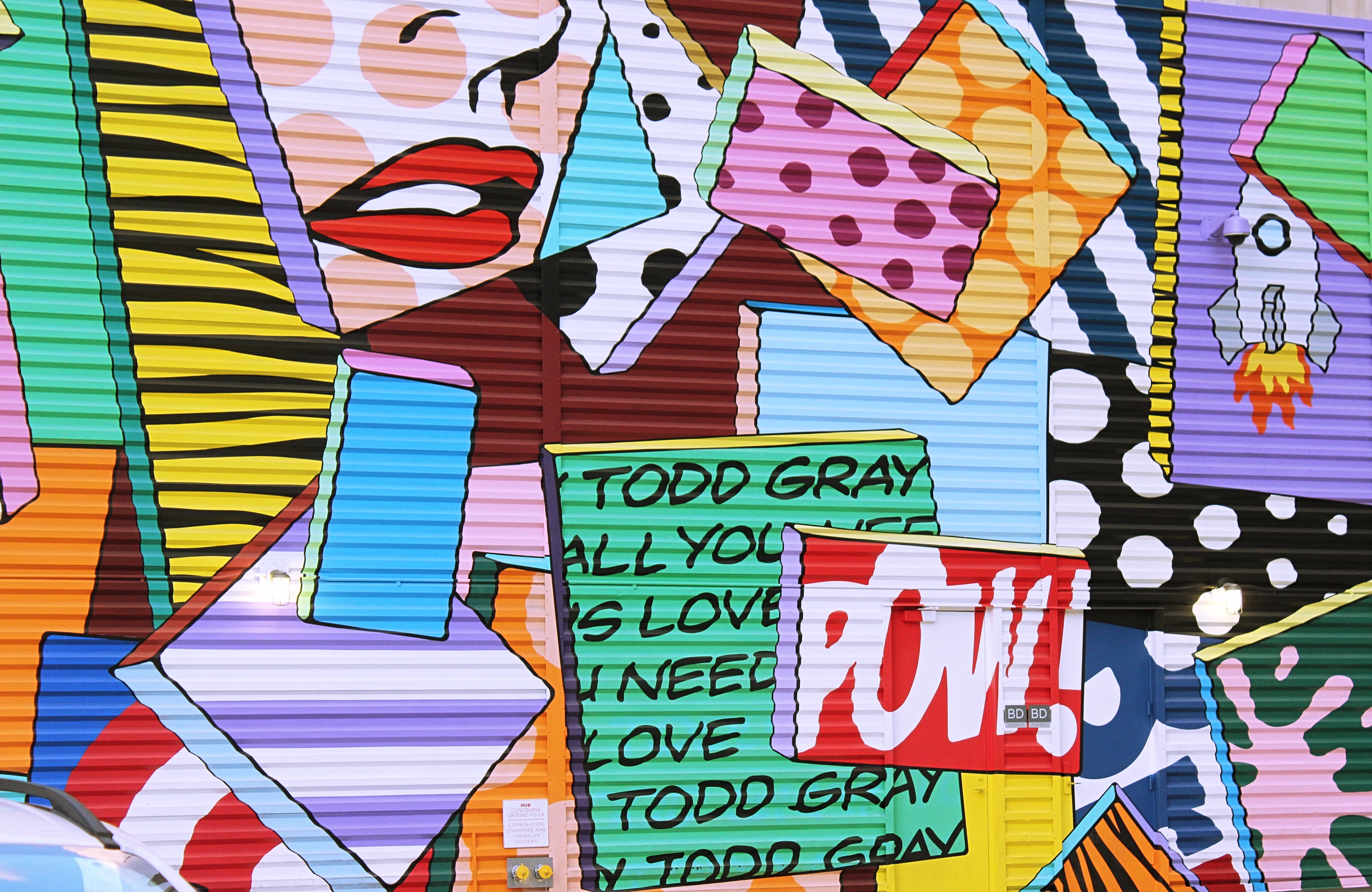 Gestaltwetten
Beeld
Naslagwerk
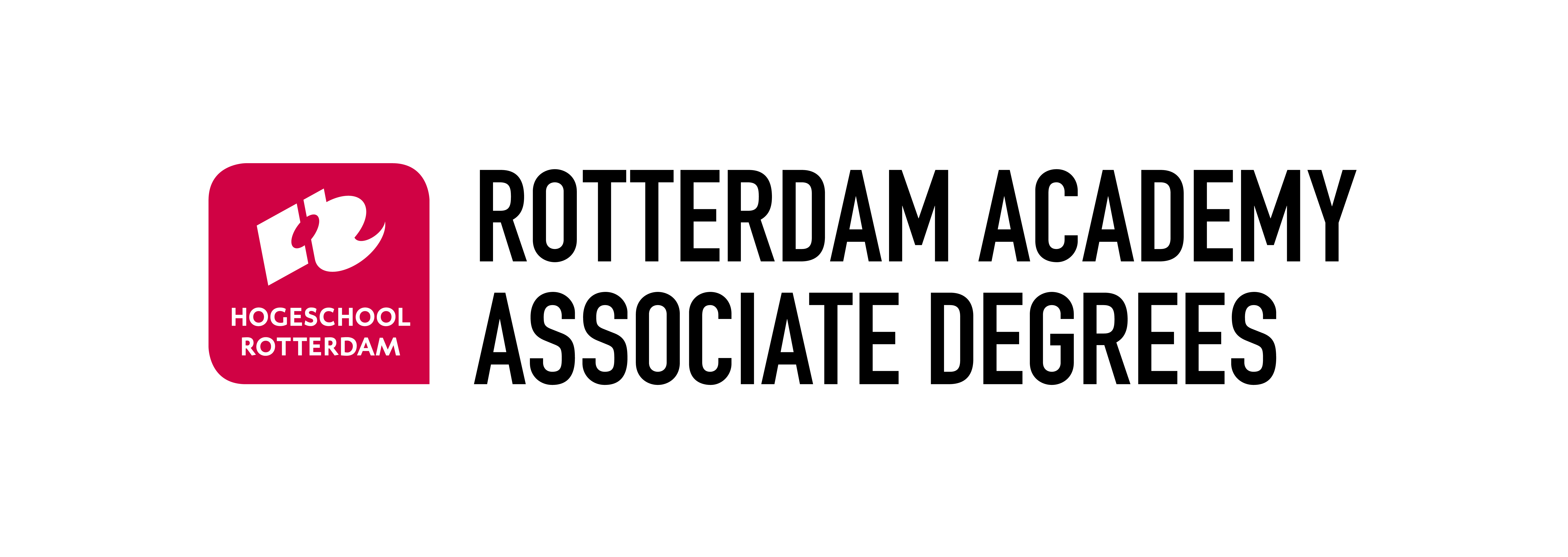